БЮДЖЕТ ДЛЯ ГРАЖДАН

Проект решения Совета городского округа «Вуктыл»
«О бюджете муниципального образования городского округа «Вуктыл» 
на 2022 год и плановый период 2023 и 2024 годов
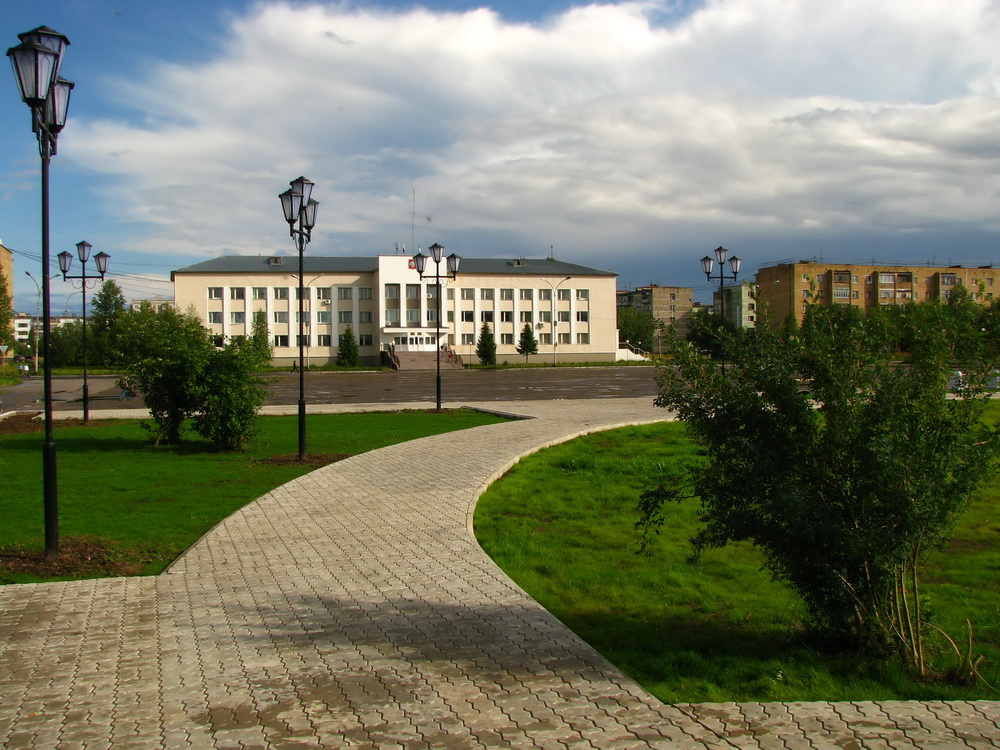 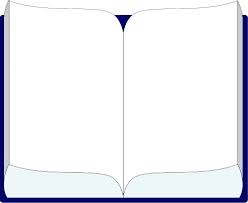 Бюджет играет центральную роль в экономике округа и решении различных проблем в его развитии. Внимательное изучение бюджета дает представление о намерениях власти, ее политике, распределении ею финансовых ресурсов.
Ведь только при наличии у граждан чувства собственной причастности к бюджетному процессу и возможности высказать свое мнение можно рассчитывать на то, что население будет добросовестно участвовать
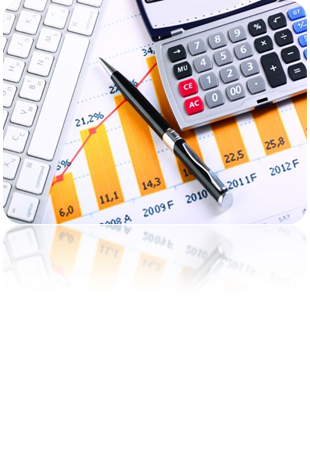 Благодаря анализу бюджета можно установить, как распределяются денежные средства, расходуются ли они 
по назначению.
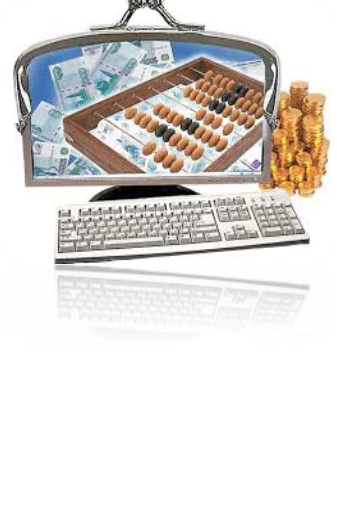 Контроль за местным бюджетом особенно уместен, если иметь в виду, что он формируется за счет граждан и организаций.
как в формировании бюджета, так и его исполнении.
«Бюджет для граждан» познакомит Вас с основными положениями бюджета муниципального образования городского округа «Вуктыл» на 2022 год и плановый период 2023 и 2024 годов.
Представленная информация предназначена для широкого круга пользователей, так как бюджет затрагивает интересы каждого жителя муниципального округа.
Граждане – и как налогоплательщики, и как потребители общественных благ – должны быть уверены в том, что передаваемые ими в распоряжение государства средства используются прозрачно и эффективно, приносят конкретные результаты как для общества в целом, так и для каждой семьи, для каждого человека.
Эти средства изымаются в виде налогов, различных сборов и пошлин у физических и юридических лиц для проведения 
значимой для общества деятельности.
Проверка фактического использования бюджетных средств - закономерный и обязательный процесс, особенно в условиях недостатка имеющихся резервов.
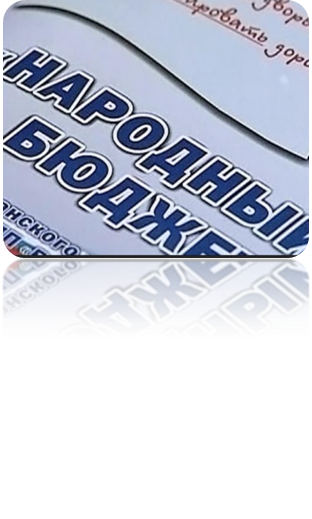 И мы надеемся, что данная презентация послужит обеспечению роста интереса граждан к вопросам использования бюджета.
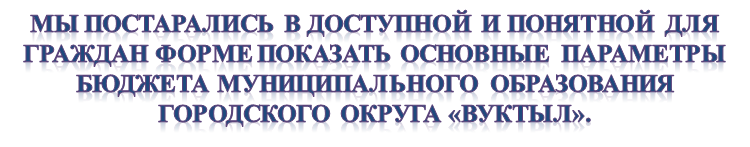 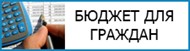 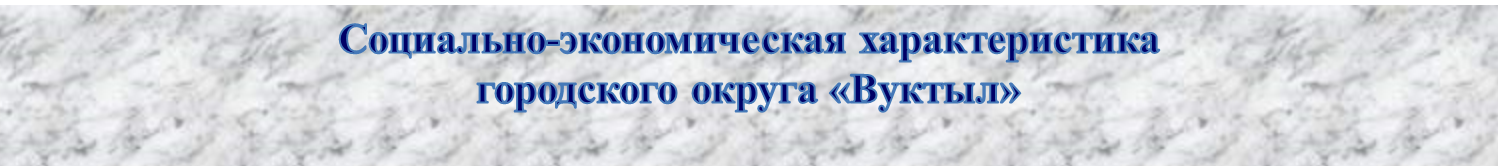 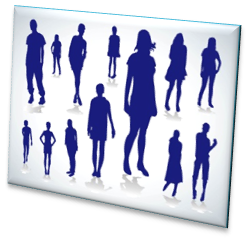 Численность населения на 01.01.2021 года
(предварительная оценка)
11,3 тыс. человек
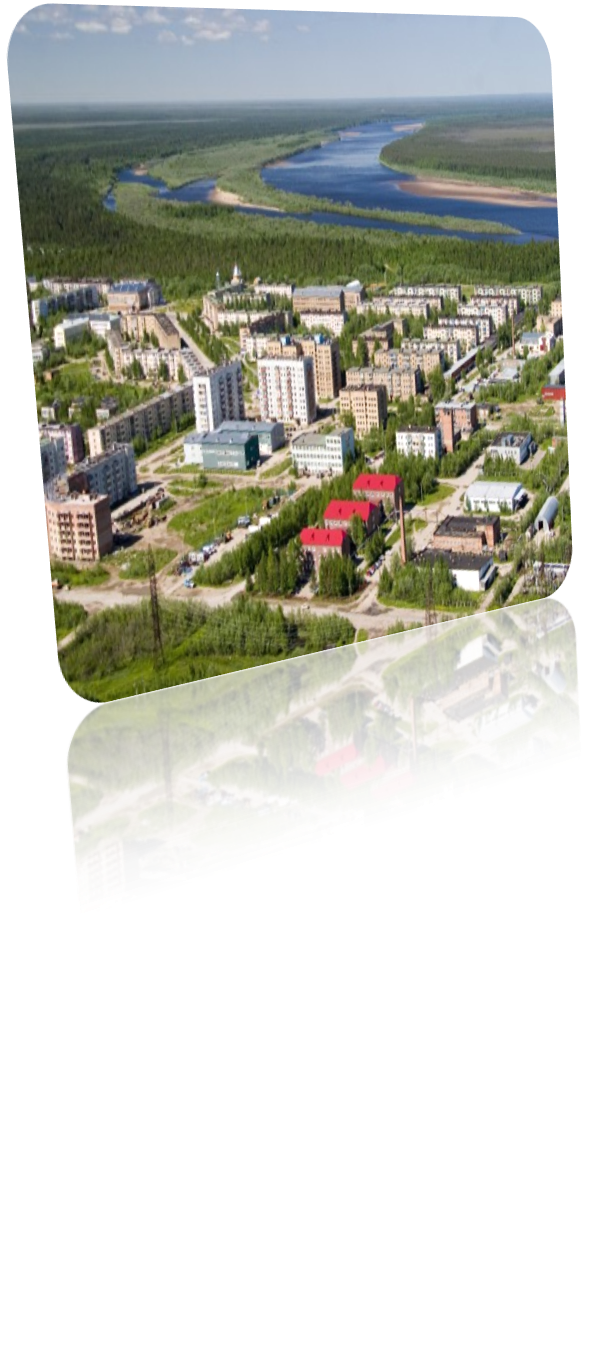 11
населенных пунктов
Площадь 22 453 км
2
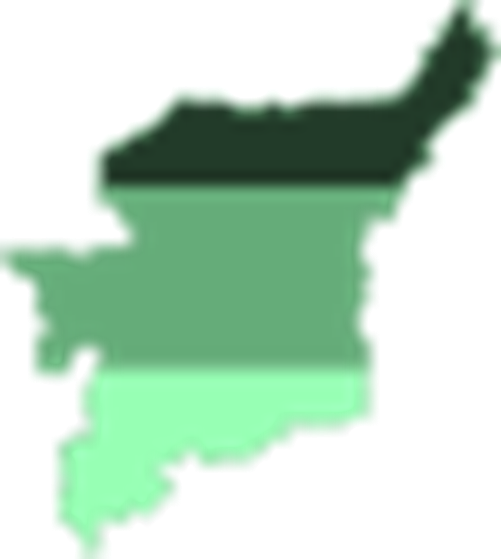 Численность населения в Республики Коми 
на 01.01.2020 год -  820,5 тыс.чел.
на 01.01.2021 год – 813,6 тыс. чел.
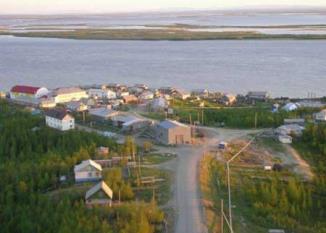 в том числе:
Городское  
           население      9,7 тыс. чел.
Сельское 
             население    1,6 тыс. чел.
Вуктыл
Доля городского
 населения в общей 
численности округа  85,8%
Протяженность
автомобильных 
дорог
61,1 км
Сыктывкар
Доля сельского
 населения в общей 
численности округа  14,2%
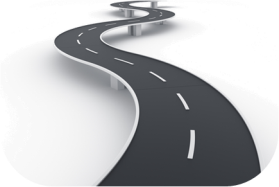 Доля населения МО ГО «Вуктыл» 
в общей численности по РК
1,4%
Сеть муниципальных учреждений
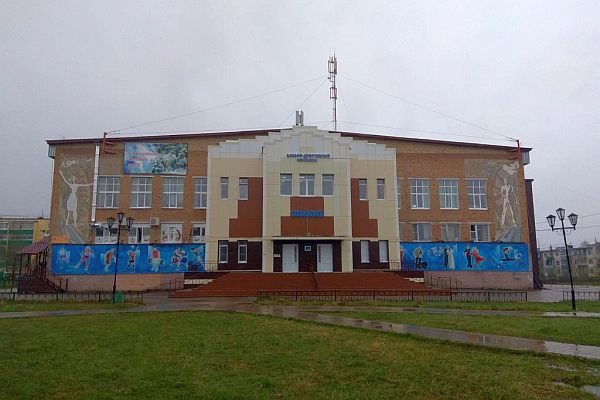 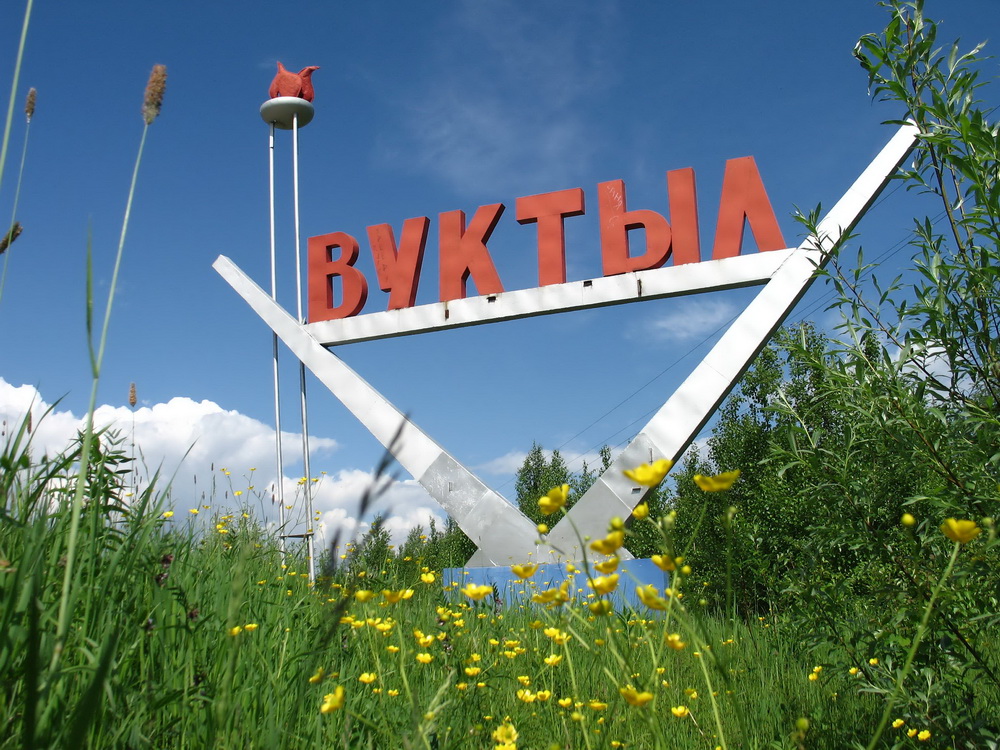 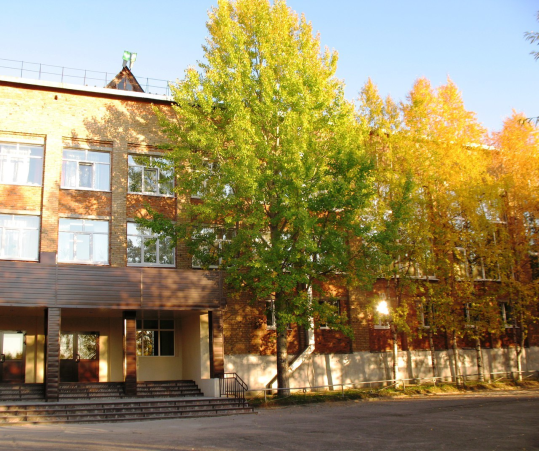 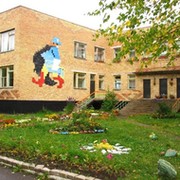 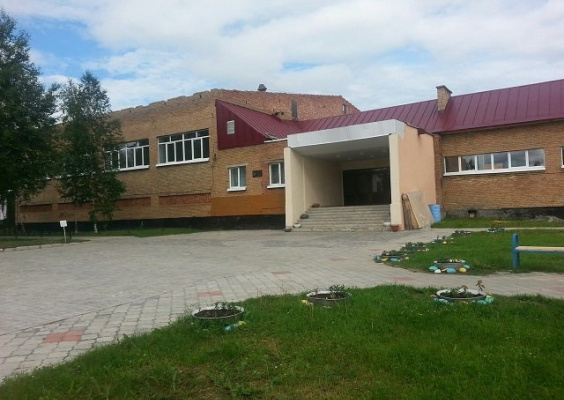 из бюджета
 МО ГО «Вуктыл»
финансируются 
20 учреждений
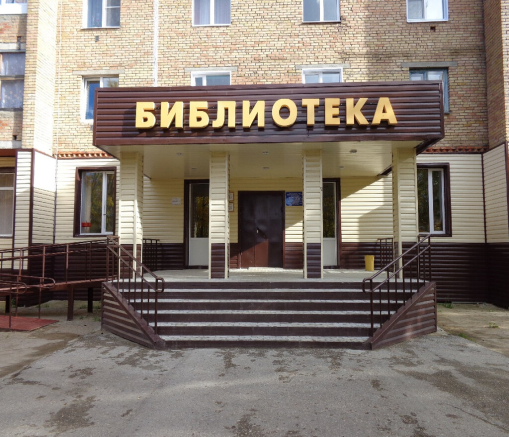 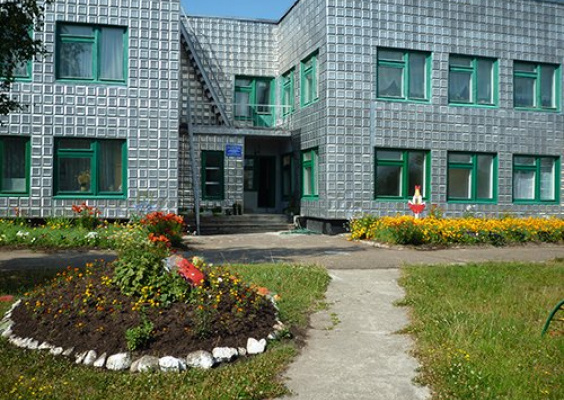 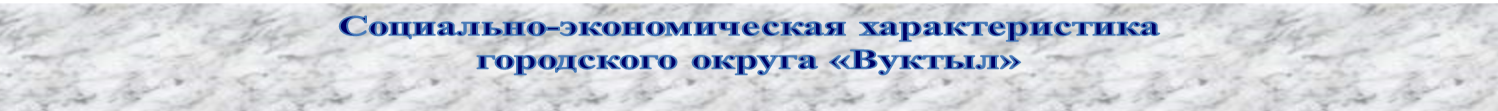 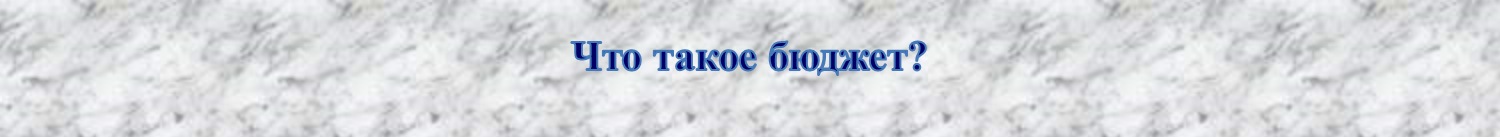 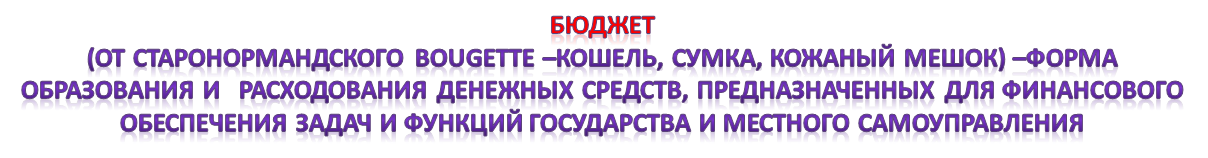 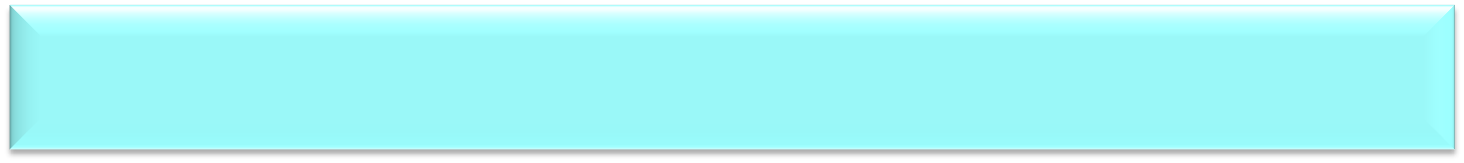 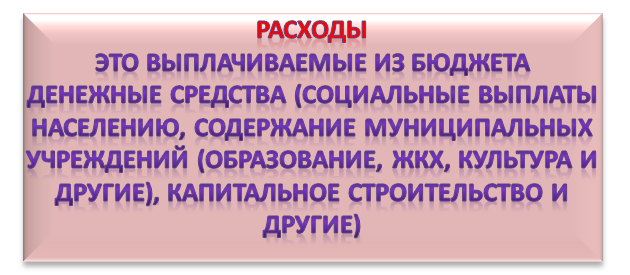 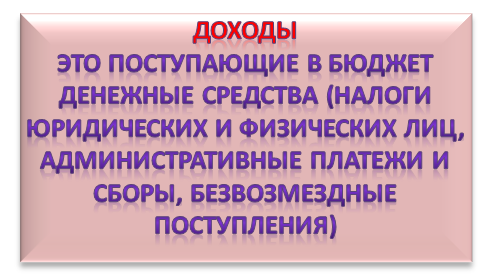 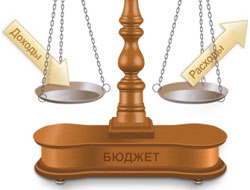 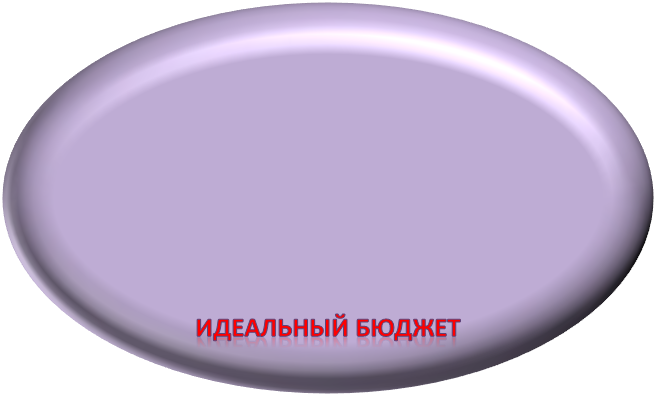 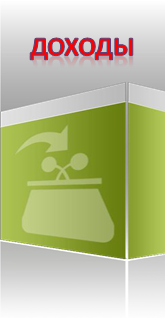 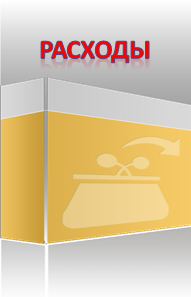 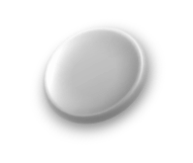 =
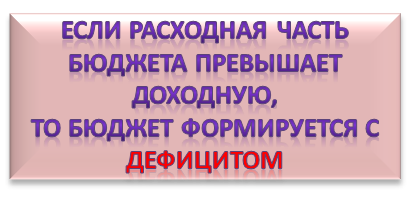 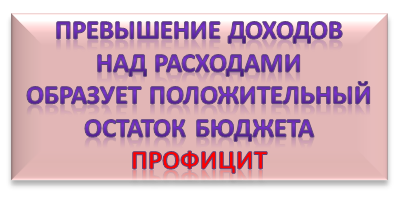 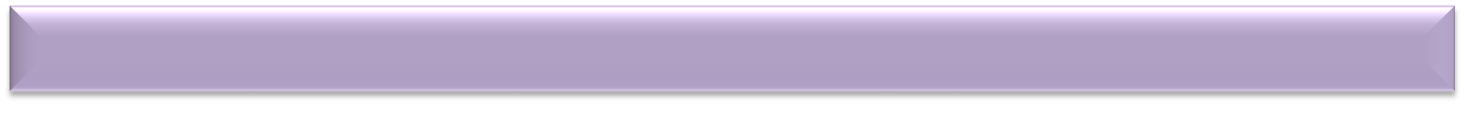 Сбалансированность бюджета по доходам и расходам –основополагающее требование, предъявляемое к органам, составляющим и утверждающим бюджет
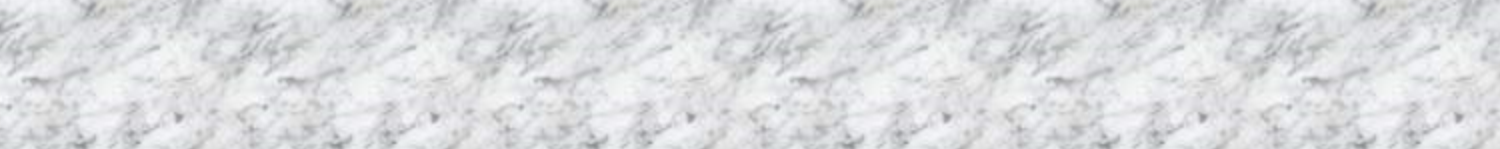 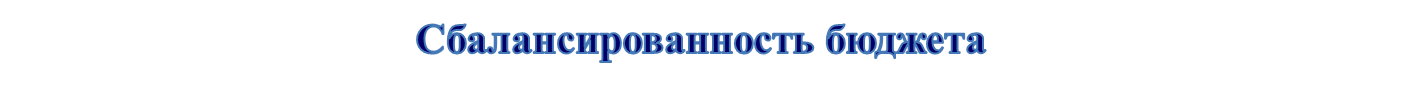 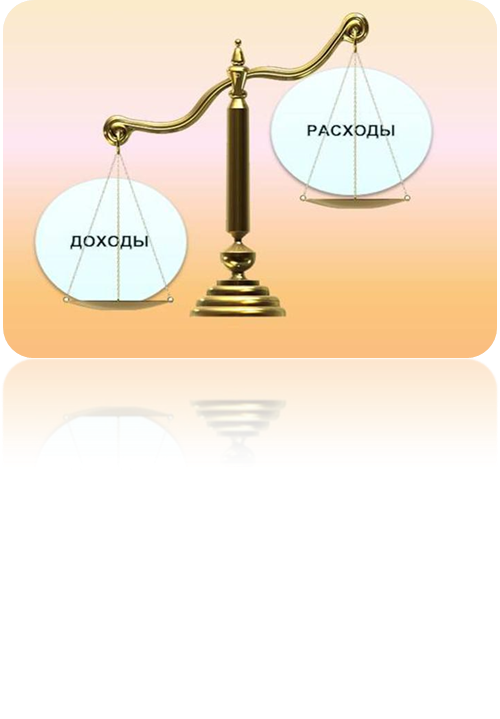 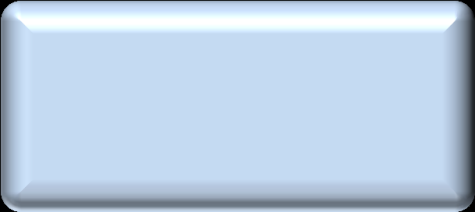 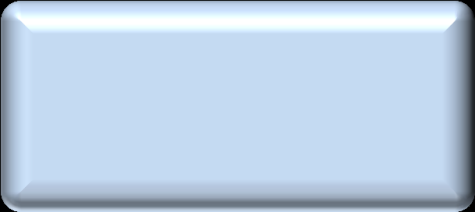 ПРОФИЦИТ = Доходы > Расходы
ДЕФИЦИТ = 
Доходы < Расходы
Статья 92.1. Бюджетного кодекса РФ: 
Дефицит местного бюджета не должен превышать 10 % годового объема доходов местного бюджета без учета утвержденного объема безвозмездных поступлений и (или) поступлений налоговых доходов по дополнительным нормативам отчислений. В случае утверждения муниципальным правовым актом представительного органа муниципального образования о бюджете в составе источников финансирования дефицита местного бюджета поступлений от продажи акций и иных форм участия в капитале, находящихся в собственности муниципального образования, и (или) снижения остатков средств на счетах по учету средств местного бюджета дефицит местного бюджета может превысить ограничения, установленные настоящим пунктом, в пределах суммы указанных поступлений и снижения остатков средств. на счетах по учету средств местного бюджета.)
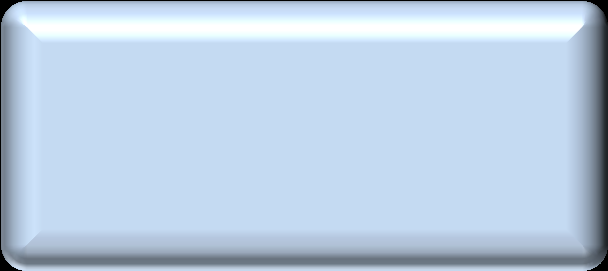 Дефицит бюджета муниципального образования
городского округа «Вуктыл»
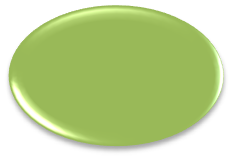 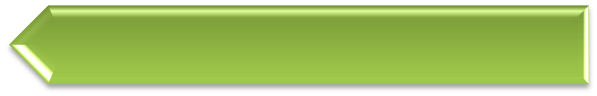 0,03%
2022 год – 50,0 тыс. руб.
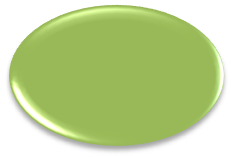 0,03%
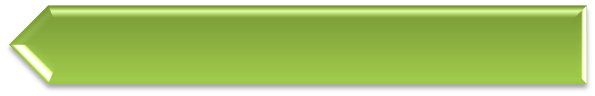 2023 год – 50,0 тыс. руб.
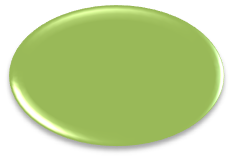 0,03%
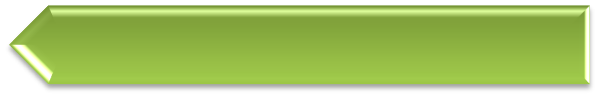 2024 год – 50,0 тыс. руб.
Ограничения, установленные Бюджетным Кодексом РФ, тыс. руб.
В соответствии с приказом Минфина РК от 13.10.2020 г. № 260 «Об утверждении перечня муниципальных образований в Республике Коми на 2021 год, распределенных в соответствии с положениями пунктов 5 статьи 136 БК РФ» городской округ «Вуктыл» отнесен к 3 группе, на которую распространяются ограничения установленные пунктами 2 и 3 статьи 136 БК РФ (муниципальные образования не имеют права превышать установленные высшим исполнительным органом государственной власти субъекта РФ нормативы формирования расходов на оплату труда депутатов, выборных должностных лиц местного самоуправления, осуществляющих свои полномочия на постоянной основе, муниципальных служащих и (или) содержание органов местного самоуправления, а также не имеют права устанавливать и исполнять расходные обязательства, не связанные с решением вопросов, отнесенных Конституцией РФ, федеральными законами, законами субъектов РФ к полномочиям соответствующих органов местного самоуправления.
Ограничения, установленные Бюджетным Кодексом РФ, тыс. руб.
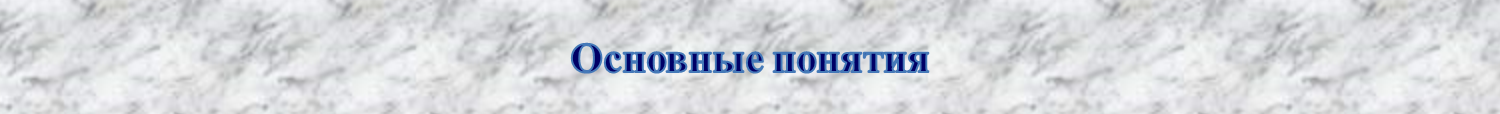 Поступающие в бюджет денежные средства являются
Выплачиваемые из бюджета денежные средства являются
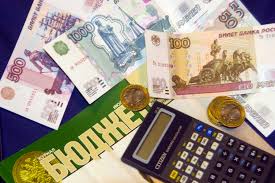 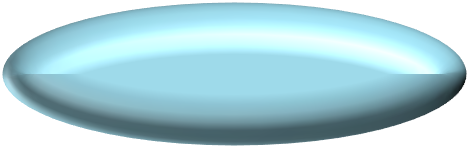 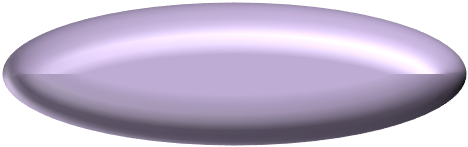 Расходами бюджета
Доходами бюджета
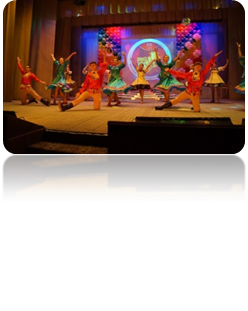 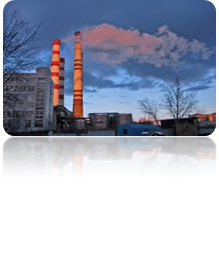 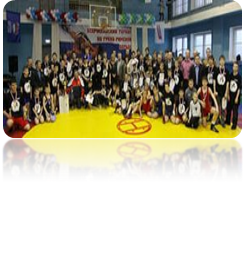 на культуру, киноматографию
Налоговые доходы

часть доходов граждан и организаций, которые они обязаны заплатить государству (например, налог на доходы физических лиц, акцизы, совокупный налог и др.)
Неналоговые доходы

платежи в виде штрафов, санкций за нарушение законодательства, платежи за пользование муниципаль-ным имуществом
Безвозмездные поступления
средства, которые поступают в бюджет безвозмездно (денежные средства, поступающие из вышестоящего бюджета (например, дотация из республиканского бюджета РК), а также безвозмездные перечисления от физических и юридических лиц)
на жилищно-коммунальное хозяйство
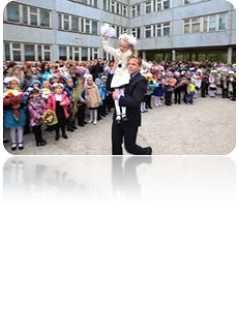 на 
физическую культуру и спорт
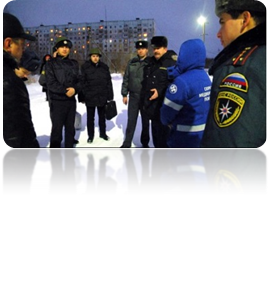 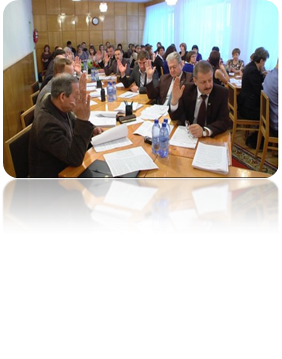 на образование
на национальную безопасность  и правоохранительную деятельность
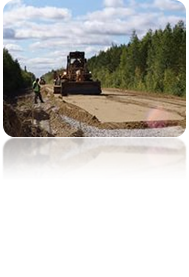 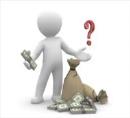 на общегосударственные вопросы
на национальную экономику
на обслуживание муниципального долга
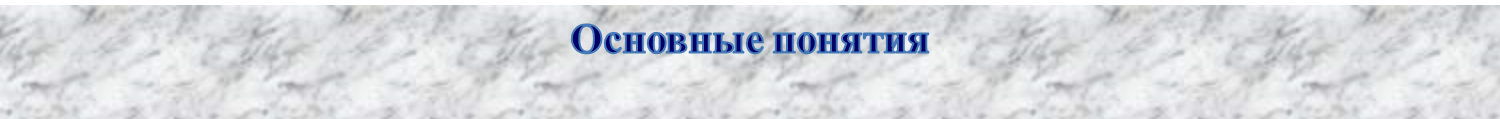 Бюджетные ассигнования – предельные объемы денежных средств, предусмотренные в соответствующем финансовом году для исполнения бюджетных обязательств. 
Расходное обязательство – обязанность выплатить денежные средства из соответствующего бюджета. 
Бюджетный кредит - это денежные средства, предоставляемые одним бюджетом другому бюджету или юридическому лицу (за исключением муниципальных учреждений на определенный срок на возвратной и возмездной основе.
Муниципальные гарантии – это обязанность муниципального образования уплатить кредитору определенную денежную сумму за должника за счет средств соответствующего бюджета при наступлении гарантийного случая.
Источники финансирования дефицита бюджета – средства, привлекаемые в бюджет для покрытия дефицита (кредиты банков, кредиты от других уровней бюджетов, ценные бумаги, иные источники).
Муниципальная  программа – система мероприятий и инструментов муниципальной политики, обеспечивающих в рамках реализации ключевых функций достижение приоритетов и целей муниципальной политики в сфере социально-экономического развития и безопасности. 
Муниципальное задание – документ, содержащий требования к составу, качеству, объему, условиям, порядку и результатам оказания (муниципальных) услуг (выполнения работ).
Муниципальные услуги (работы) – услуги (работы), оказываемые (выполняемые) органами местного самоуправления, муниципальными учреждениями. 
Главный распорядитель бюджетных средств – орган государственной власти (местного самоуправления), орган управления государственным внебюджетным фондом, или наиболее значимое учреждение науки, образования, культуры и здравоохранения, напрямую получающий(ее) средства из бюджета и наделенный правом распределять их между подведомственными распорядителями и получателями бюджетных средств. 
Главный администратор источников финансирования дефицита бюджета – орган государственной власти (местного самоуправления), орган управления государственным внебюджетным фондом, иная организация, имеющий(ая) в своем ведении администраторов источников финансирования дефицита бюджета.
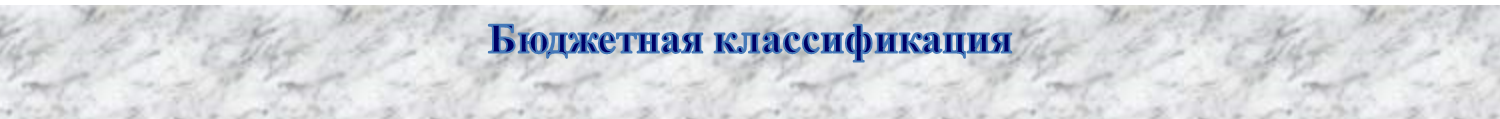 Бюджетная классификация Российской Федерации – группировка доходов, расходов и источников финансирования дефицитов бюджетов бюджетной системы Российской Федерации, используемая для составления и исполнения бюджетов, составления бюджетной отчетности, обеспечивающей сопоставимость показателей бюджетов бюджетной системы Российской Федерации (статья 18 Бюджетного кодекса РФ).
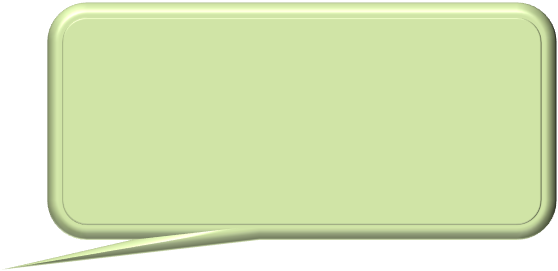 Классификация расходов бюджетов – основа для построения ведомственной структуры расходов соответствующего бюджета
Состав бюджетной классификации
(статья 19 Бюджетного кодекса РФ):

Классификация доходов бюджетов;
Классификация расходов бюджетов;
Классификация источников финансирования дефицитов бюджетов.
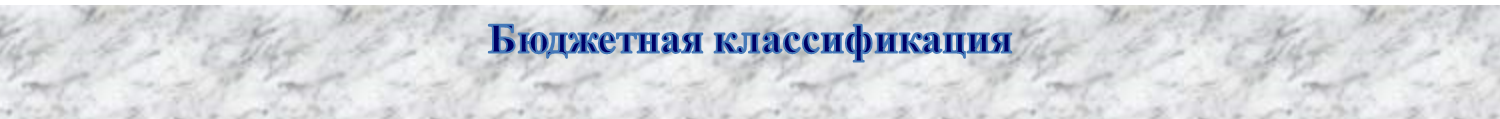 Главный 
распорядитель
 бюджетных средств
Подраздел
Раздел
Целевая статья
Вид расходов
Х
Х
Х
Х
Х
Х
Х
Х
Х
Х
Х
Х
Х
Х
Х
Х
Х
Х
Х
Х
Программа
Под-
программа
Основное                                                                                    мероприятие
Программное (непрограммное)
 направление
Под-
группа
Эле-
мент
Направление расходов
Группа
Буквы «R», «L» и «S» означают расходы, направляемые на софинансирование уровня расходных обязательств:
«R» - для отражения расходов на предоставление межбюджетных трансфертов местным бюджетам, в целях софинансирования которых бюджетам субъектов Российской Федерации предоставляются из федерального бюджета субсидии;
«L» - для отражения расходов местных бюджетов, в целях софинансирования которых из бюджетов бюджетной системы Российской Федерации предоставляются за счет субсидий из федерального бюджета межбюджетные трансферты;
«S» - для отражения расходов местных бюджетов, в целях софинансирования которых из бюджетов Российской Федерации предоставляются местным бюджетам субсидии.
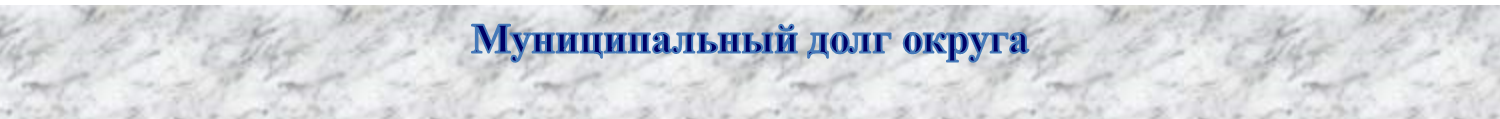 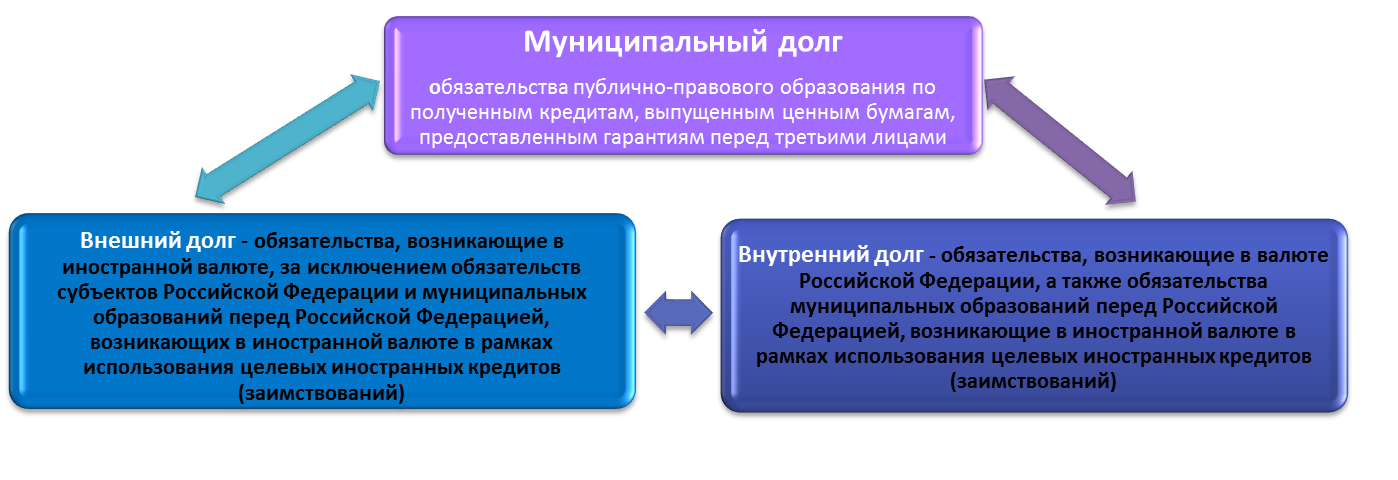 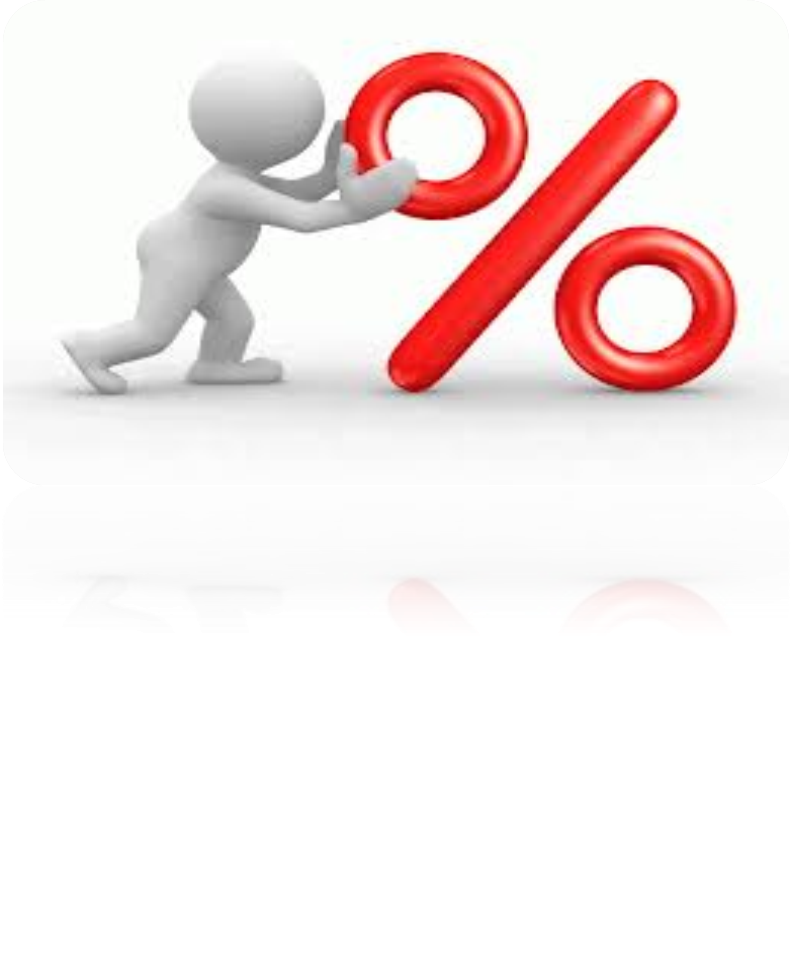 Долговая нагрузка бюджета городского округа
(отношение объема муниципального долга к доходам бюджета городского округа без учета безвозмездных перечислений и дополнительных нормативов от налога на доходы физических лиц).
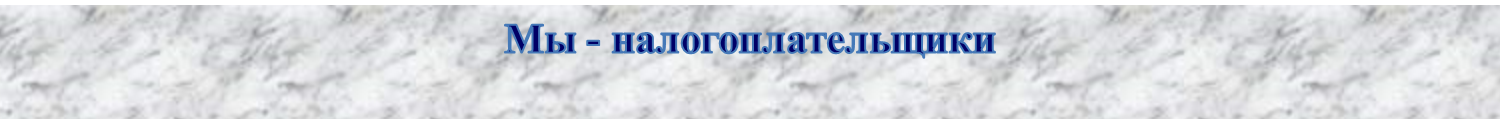 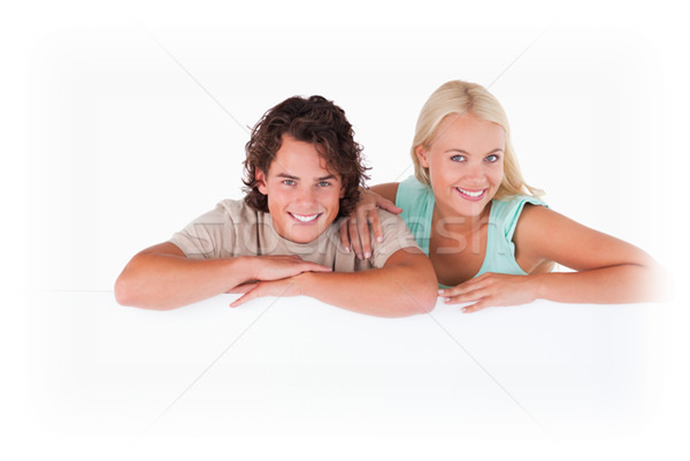 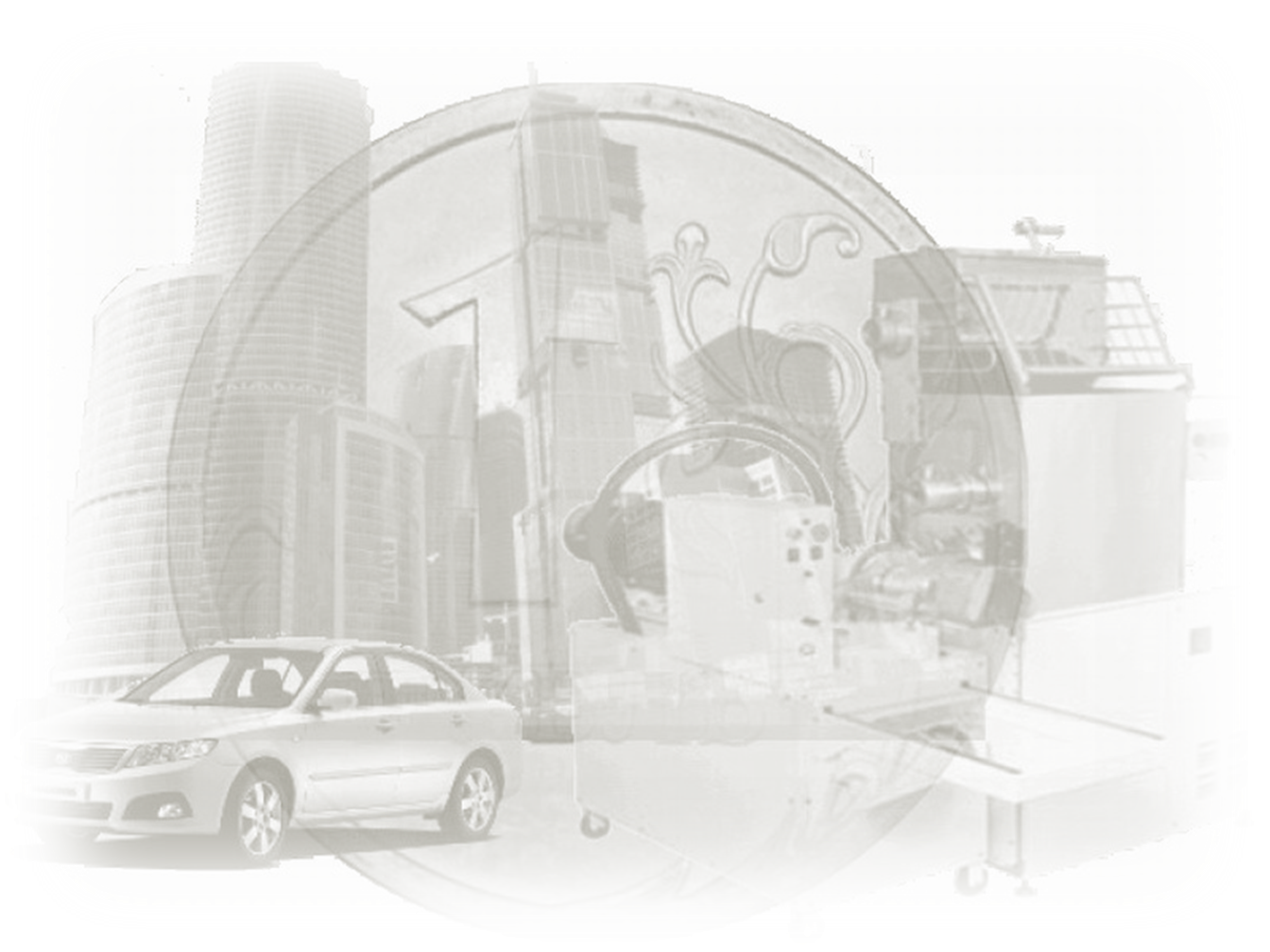 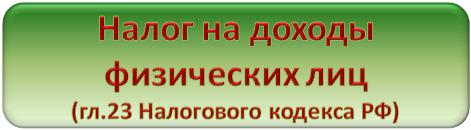 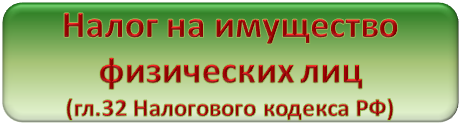 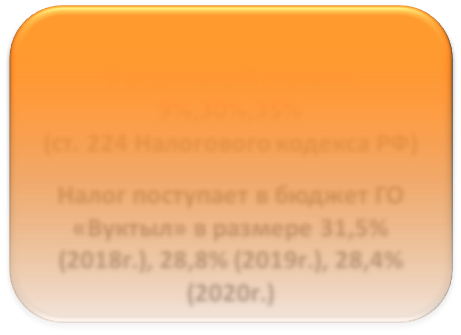 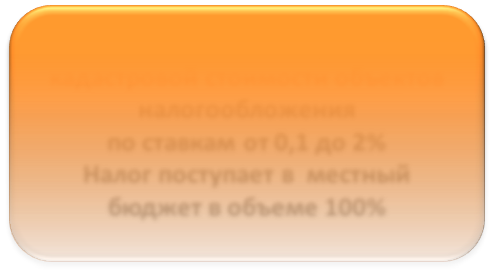 Ставка налога – 13%.
В отдельный случаях: 9%,30%,35% 
(ст. 224 Налогового кодекса РФ)

Налог поступает в бюджет ГО «Вуктыл» в размере             42,1% (2019г.), 38,2% (2020г.), 37,5% (2021г.)
Исчисляется исходя из кадастровой стоимости объектов налогообложения 
по ставкам от 0,1 до 2%
Налог поступает в  местный бюджет в объеме 100%
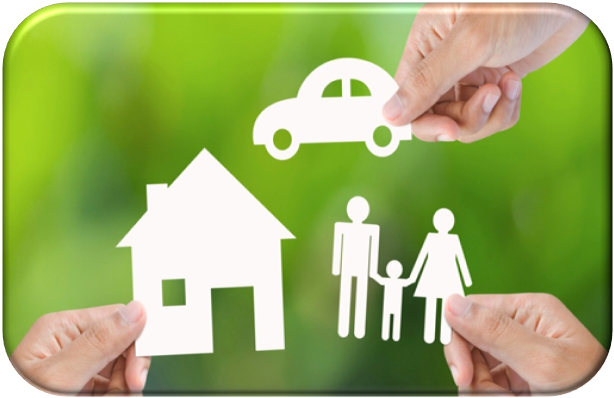 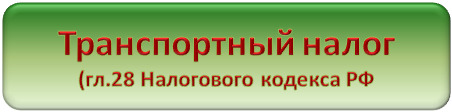 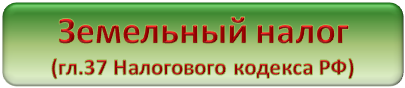 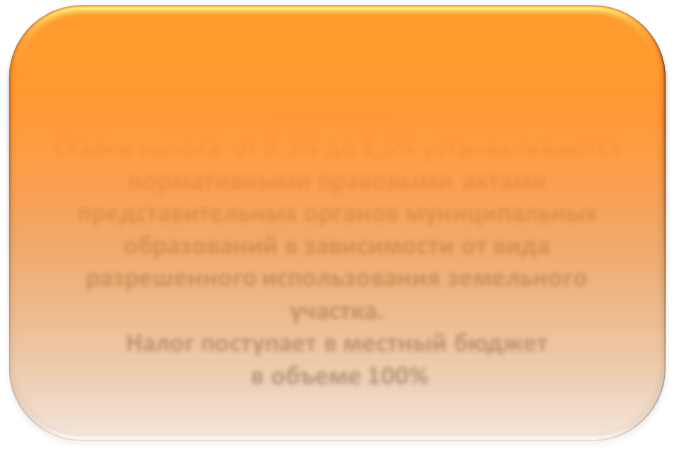 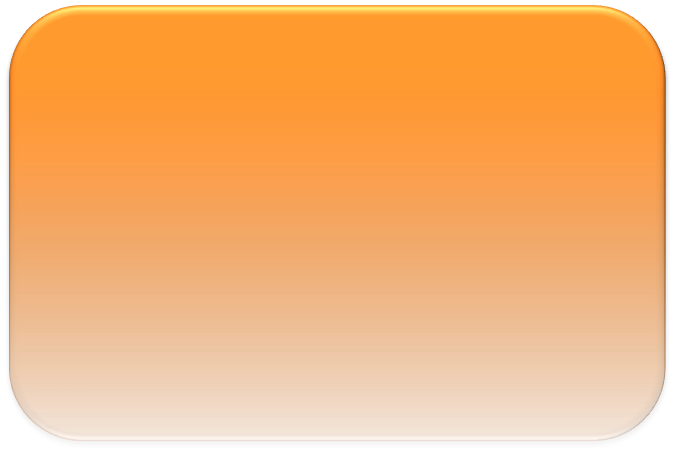 Налоговая база определяется в отношении каждого земельного участка как его кадастровая стоимость.
Ставки налога  от 0,3% до 1,5% устанавливаются нормативными правовыми актами представительных органов муниципальных образований в зависимости от вида разрешенного использования земельного участка.
Налог поступает в местный бюджет
 в объеме 100%
Налоговая база определяется в отношении транспортных средств, имеющих двигатели, как мощность двигателя транспортного средства. 
     Ставки налога устанавливаются законом Республики Коми «О транспортном налоге» в зависимости от мощности двигателя, тяги реактивного двигателя или валовой вместимости транспортного средства. 
       Налог поступает в республиканский бюджет Республики Коми в объеме 100%
Основные налогоплательщики
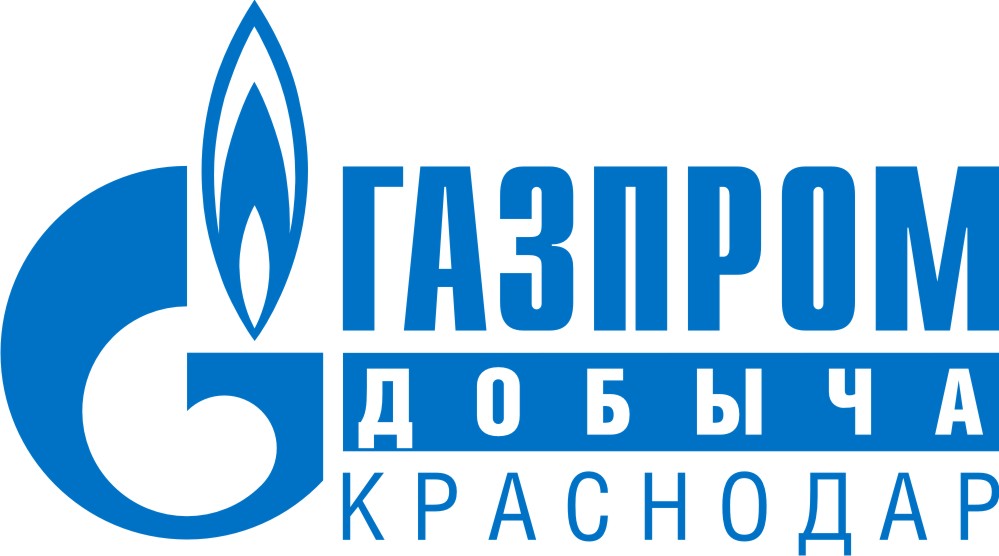 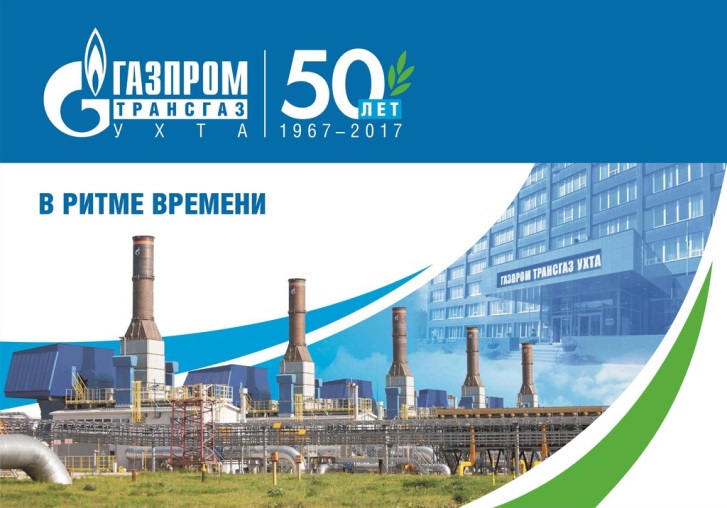 Доля основных
 налогоплательщиков, обеспечивающих наиболее крупные
поступления налогов в бюджет 
МО ГО «Вуктыл» 
составляет 
80,35%
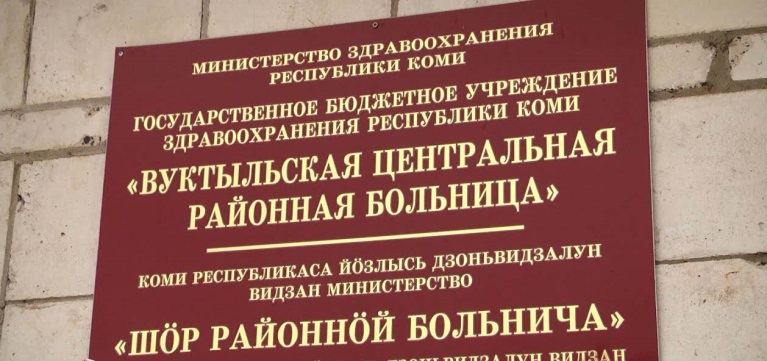 ООО «ГСП-7»
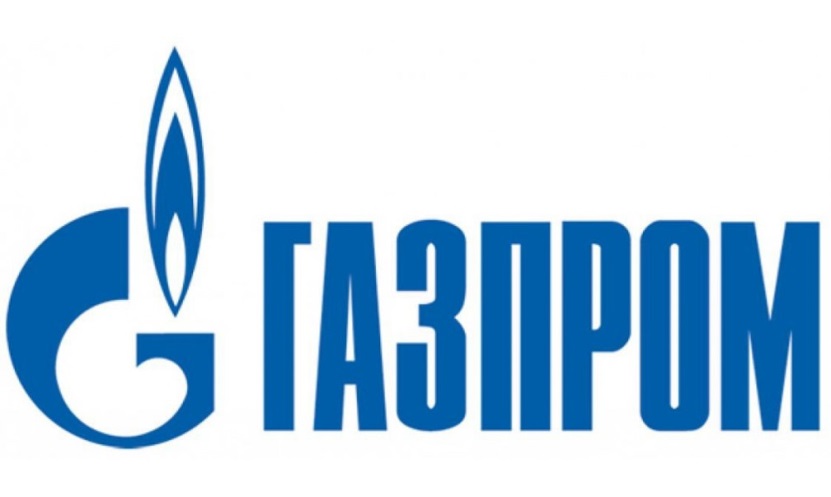 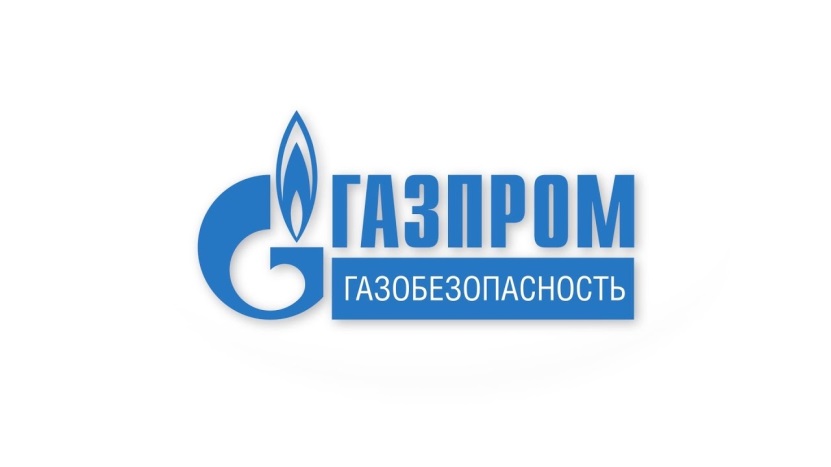 Сравнение параметров бюджета МО ГО «Вуктыл» с другими муниципальными образованиями Республики Коми
на 01 октября 2021 года
Доходы, расходы бюджетов городских округов на 01.10.2021г.,  млн. руб.
Бюджетная обеспеченность 
на 1 жителя, тыс. руб.
Численность населения  
на 01.10.2021 года, тыс.чел.
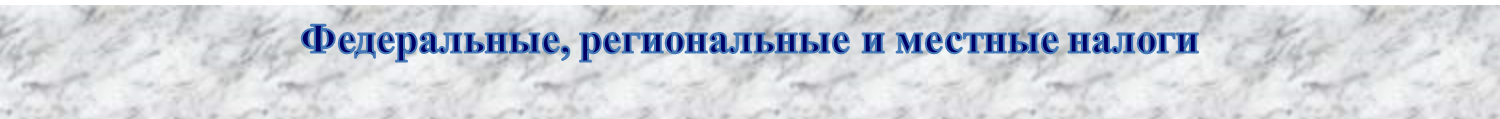 Норматив зачислений основных налоговых и неналоговых доходов в бюджет МО ГО «Вуктыл» на 2022 год и плановый период 2023 и 2024 годов
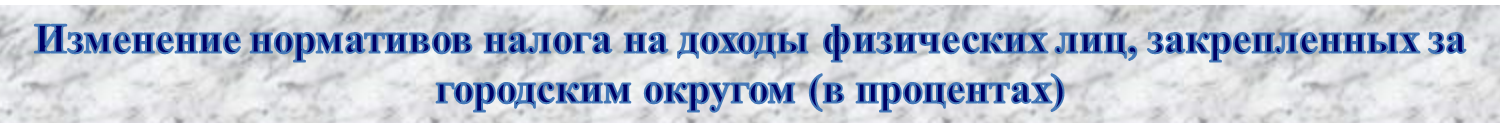 В соответствии с Бюджетным кодексом Российской Федерации и законом Республики Коми  устанавливается единый и дополнительный нормативы отчислений от налога на доходы физических лиц, при этом дополнительный норматив устанавливается ежегодно.
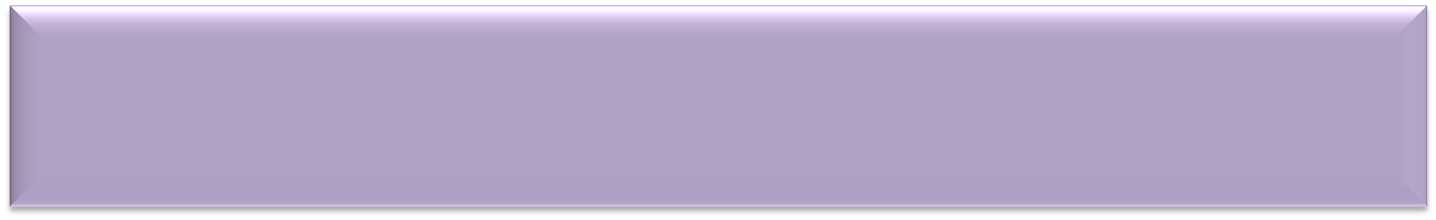 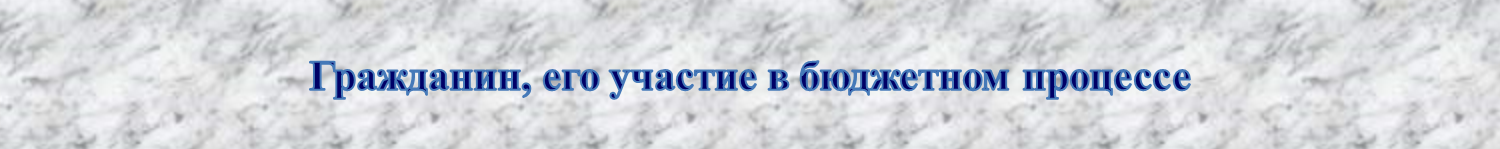 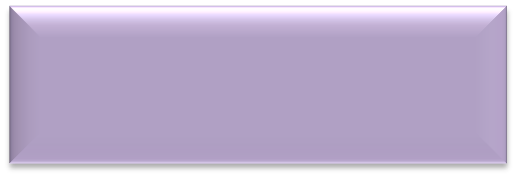 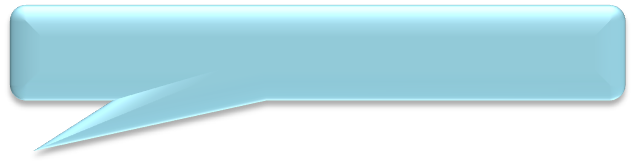 Помогает формировать доходную часть бюджета (налог на доходы физических лиц)
Возможности влияния гражданина на состав бюджета
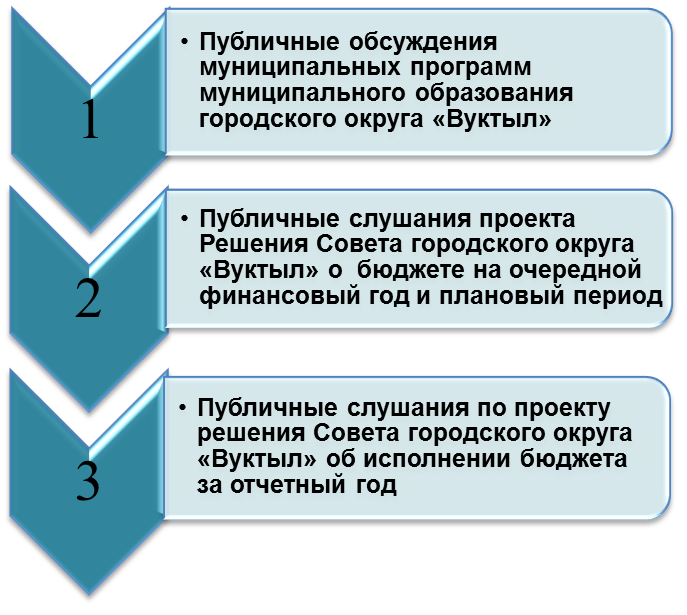 КАК НАЛОГОПЛАТЕЛЬЩИК
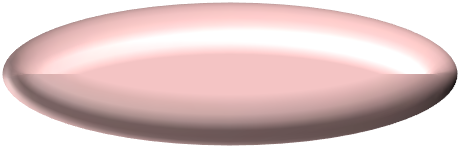 БЮДЖЕТ
КАК ПОЛУЧАТЕЛЬ СОЦИАЛЬНЫХ ГАРАНТИЙ
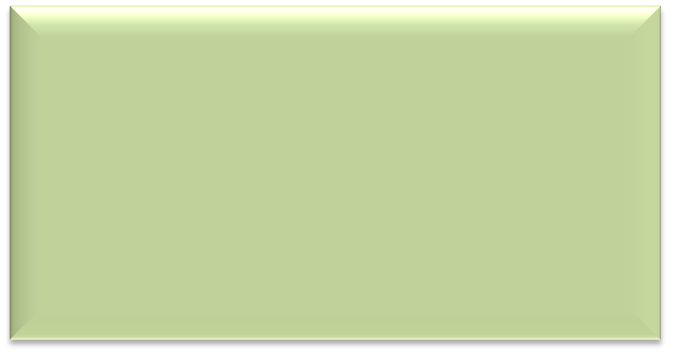 Получает социальные гарантии - расходная часть бюджета (образование, культура, социальные льготы и другие направления социальных гарантий населению)
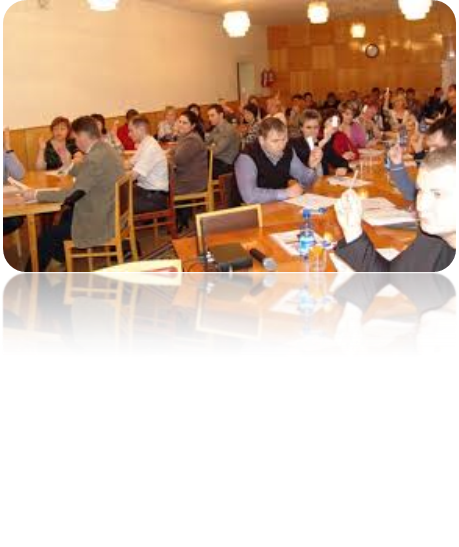 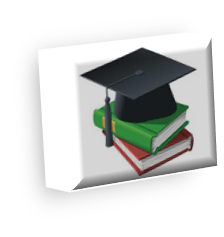 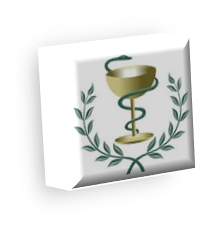 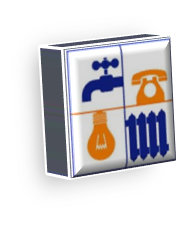 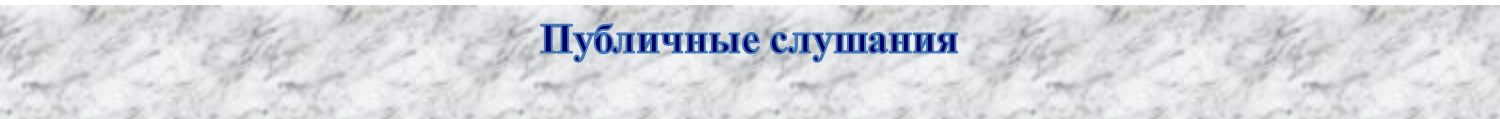 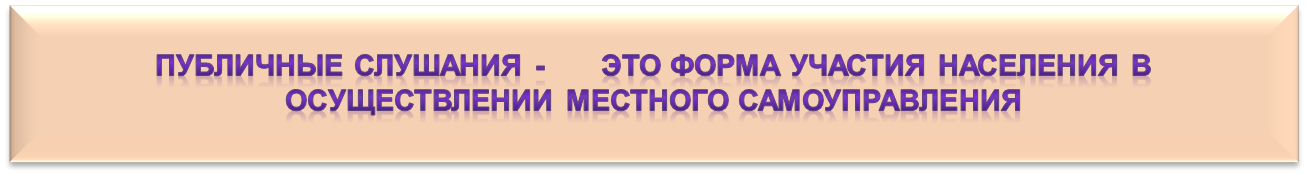 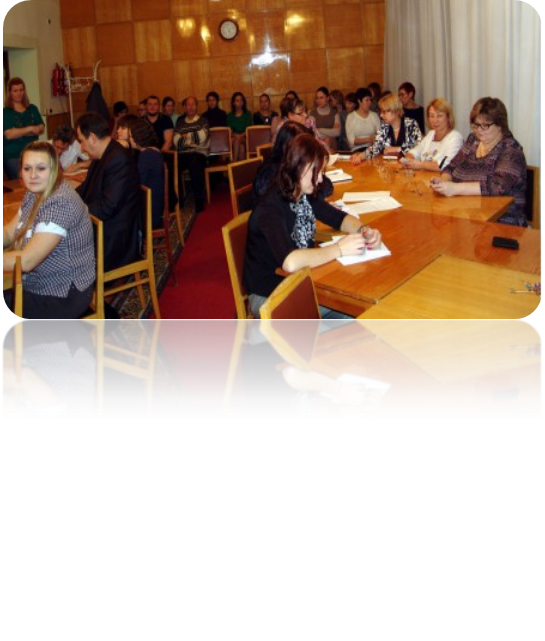 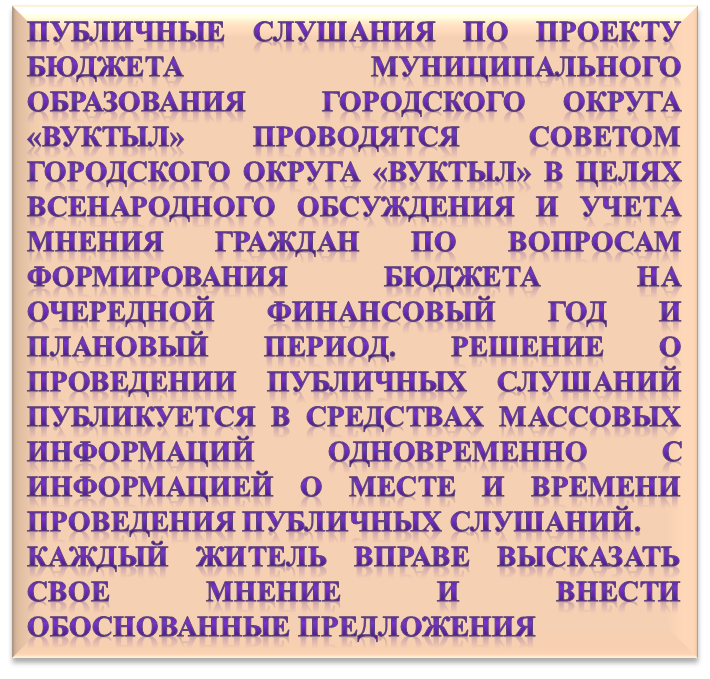 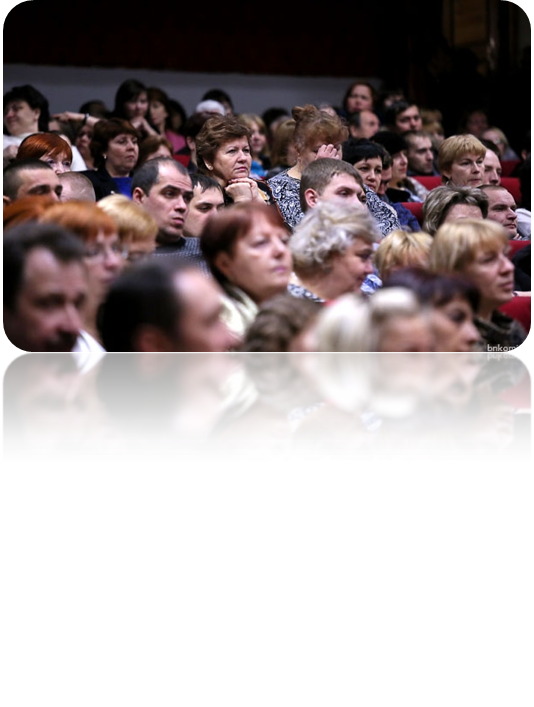 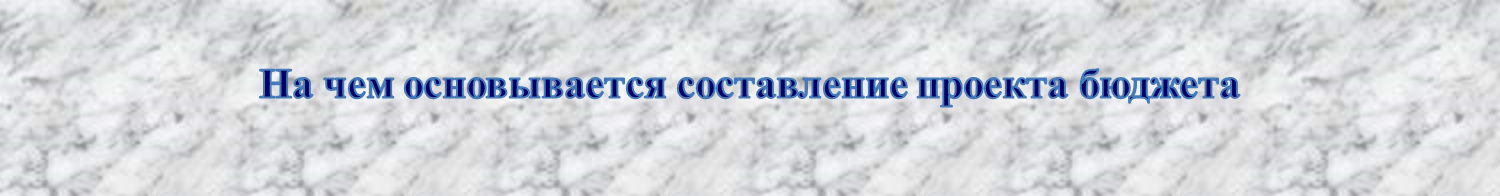 Основные итоги бюджетной и налоговой политики МО ГО «Вуктыл» 
за 2020 год и первое полугодие 2021  года
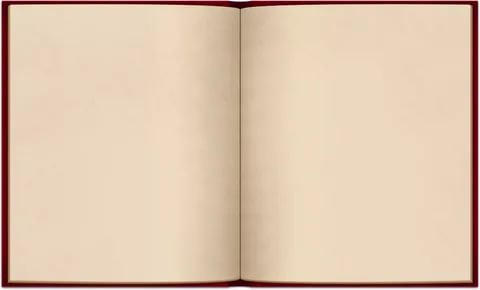 В 2020 году объем налоговых доходов, поступивших в бюджет МОГО «Вуктыл» (далее по тексту – бюджет округа), составил  186 074,8 тыс. руб., что на 32 975,3 тыс. руб. или на 15,0 %  меньше уровня 2019 года. За первое полугодие 2021 года в бюджет округа поступило аналогичных доходов в размере 98 784,9 тыс. руб.
Удельный вес налоговых поступлений в общем объеме налоговых и неналоговых доходов бюджета округа в 2020 году составил 80,3 %. Традиционно основным источником формирования налоговых доходов в отчетном периоде является налог на доходы физических лиц (88,4 %). Поступление налоговых доходов уменьшилось по сравнению с аналогичным периодом прошлого года. Существенное изменение отразилось на поступлениях следующих видов налогов: налог на доходы физических лиц на 32 219,0 тыс. руб. или на 16,4 %; налог на совокупный доход на 1 207,2 тыс. руб. или на 12,3 %; государственная пошлина на 700,0  тыс. руб. или на 26,1 %. 
Снижение объема налоговых поступлений обусловлено несколькими факторами, в том числе: уменьшение размера дополнительного норматива отчислений от налога на доходы физических лиц с 22,1 % в 2019 году до 12,9 % в 2020 году, что явилось основной причиной снижения налоговых поступлений в бюджет округа; влияние последствий распространения новой коронавирусной инфекции – предоставление мер поддержки: освобождение от уплаты налогов за 2 квартал 2020 года, перенос сроков уплаты налогов для субъектов малого и среднего предпринимательства (далее - МСП) пострадавших отраслей, приостановление применения мер взыскания задолженности и соответствующих обеспечительных мер, установленных Налоговым кодексом Российской Федерации, в отношении всех налогоплательщиков; уменьшение дел, рассматриваемых в судах общей юрисдикции, мировыми судьями,  в 2020 году по сравнению с 2019 годом.
Так в 2020 году в бюджет округа поступило доходов от арендной платы за муниципальное имущество, земельные участки, продажи муниципального имущества, земельных участков в размере 36 587,9 тыс. руб., что больше уровня 2019 года на 1 490,6 тыс. руб. или на 4,2 %. Также в бюджет округа поступили прочие доходы от использования муниципального имущества в сумме 2,3 млн. руб. 
В первом полугодии 2021 года сохраняется стабильная динамика поступлений относительно прошлогоднего уровня. Так, в 1 полугодии 2021 года поступление неналоговых доходов в бюджет округа незначительно снизилось на 114,9 тыс. руб. или на 0,8 % относительно уровня поступлений за аналогичный период прошлого года, связанное  с реализацией субъектом малого и среднего предпринимательства преимущественного права на выкуп арендуемого имущества.
В 2020 году осуществляли деятельность 2 крестьянских (фермерских) хозяйства (КФХ): Шаховой И.В. и Муравьева В.А. В рамках проекта «Народного бюджета» в целях достижения целевых показателей национального проекта  «Малое и среднее предпринимательство и поддержка индивидуальной предпринимательской инициативы» в 2020 году реализованы два проекта на общую сумму 2300 тыс. руб. По итогам реализации проектов создано два рабочих места.  
В целях поддержки субъектов МСП по договорам аренды в связи с распространением новой коронавирусной инфекции в 2020 году были предоставлены меры поддержки. 
В целом расходы бюджета  округа по сравнению с  2019 годом увеличились на 202 981,9 тыс. руб. или на 31,4 % и составили 848 233,5 тыс. руб. Основной причиной увеличения расходной части бюджета  округа в 2020 году является строительство средней общеобразовательной школы с дошкольной группой в с. Дутово и строительство социокультурного центра в с. Подчерье за счет средств вышестоящих бюджетов.
Целевые показатели по заработной плате работников образовательных учреждений,  учреждений культуры и дополнительного образования в сфере культуры ГО «Вуктыл»  по итогам 2020 года:
Основные итоги бюджетной и налоговой политики МО ГО «Вуктыл» 
за 2019 год и первое полугодие 2020  года
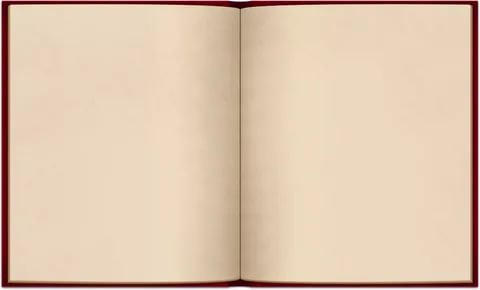 выполнены в общеобразовательных учреждениях; не выполнены в дошкольных образовательных учреждениях, не выполнены в учреждениях культуры и дополнительного образования, выполнены в общеобразовательных, дошкольных образовательных учреждениях, учреждениях культуры и дополнительного образования. По результатам мониторинга качества предоставления муниципальных услуг ГО «Вуктыл» за 2020 год установлено, что уровень удовлетворенности заявителей составил 99,3%. Обеспечены меры социальной поддержки  по оплате жилищно-коммунальных услуг педагогам муниципальных учреждений ГО «Вуктыл», проживающим на территории сельских населенных пунктов. 
Не смотря на сложную экономическую и эпидемиологическую ситуацию, бюджет округа сохранил свою социальную направленность. Удельный вес расходов, связанных с функционированием социальных отраслей таких как  образование, культура, физическая культура и спорт и  социальная политика составил 588 879,4 тыс. руб. или 69,4 % от всех расходов. Большая доля расходов бюджета округа направлена на отрасль «Образование» - 507 696,2 тыс. руб. или 58,9 % от всех расходов.
Начиная с 2019 года в муниципальные программы ГО «Вуктыл» включены мероприятия национальных проектов, разработанных в соответствии с Указом  № 204. В 2020 году в муниципальные программы ГО «Вуктыл» были включены мероприятия пяти национальных проектов: национальный проект «Образование»; национальный проект «Культура»; национальный проект «Жилье и городская среда»; национальный проект «Малое и среднее предпринимательство и поддержка индивидуальной предпринимательской инициативы»; национальный проект «Безопасные и качественные автомобильные дороги».
Объем средств, направленных на реализацию национальных проектов в 2020 году, составил 64 985,8 тыс. руб. 
В 2021 году в муниципальные программы ГО «Вуктыл» включены расходы на мероприятия двух национальных проектов ( «Образование» и «Культура»),  на реализацию которых в бюджете округа предусмотрено 36 334,1 тыс.руб. 
Также осуществлялась реализация Плана мероприятий по реализации региональных проектов «Сохранение биологического разнообразия и развитие экологического туризма»,   «Сохранение уникальных водных объектов» национального проекта «Экология» и  Плана мероприятий по реализации национального проекта «Демография» на территории МОГО «Вуктыл»  на 2019 -2024 годы.
В 2020 году из федерального бюджета и республиканского бюджета Республики Коми в бюджет округа были привлечены средства на общую сумму 273 077,9  тыс. руб. с целью софинансирования муниципальных программ (подпрограмм).
По итогам исполнения бюджета округа за 2020 год в условиях неукоснительного выполнения социально значимых обязательств, к сожалению, не удалось сократить показатель общей долговой нагрузки, который по сравнению с 2019 годом увеличился на 50,2 % и составил 45 803,0 тыс. руб., что составляет 19,8 % от суммы  доходов бюджета округа без учета безвозмездных поступлений. 
В связи с тем, что причиной образования и роста муниципального долга является дефицит бюджета округа, наличие которого формирует необходимость осуществления муниципальных заимствований для обеспечения сбалансированности бюджета округа, основным методом снижения долговой нагрузки являются мероприятия по его сокращению путем увеличения доходов и оптимизации бюджетных расходов.
Начиная с 2017 года реализуется Программа оздоровления, по итогам проведенных мероприятий Программы оздоровления совокупный бюджетный эффект в 2020 году составил 2 314,6  тыс. руб. (154,8 % от планового значения), совокупный бюджетный эффект на 1 июля 2021 года составил 461,8 тыс. руб. при плановом значении 1040,0 тыс. руб.
Проводятся оптимизационные мероприятия: сокращение штатных единиц в образовательных организациях (10,5  шт. ед. в 2020 году, 34,05 шт. ед. в 2021 году). В 2020-2021 годах проводились мероприятия по реорганизации двух образовательных организаций: присоединены МБДОУ «Детский сад «Солнышко» г. Вуктыл  к МБДОУ «Детский сад «Золотой ключик» г. Вуктыл;  МБДОУ «Детский сад «Солнышко» с.Дутово к МБОУ «Средняя общеобразовательная школа» с. Дутово.
Основные направления бюджетной и налоговой политики МО ГО «Вуктыл» на 2022 год и плановый период 2023 и 2024 годов
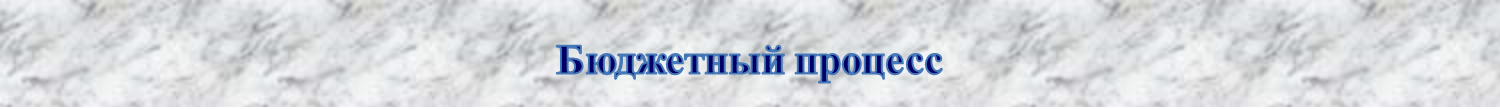 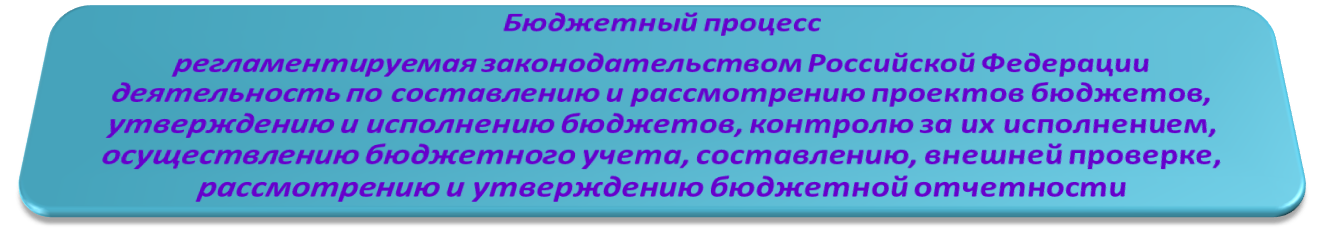 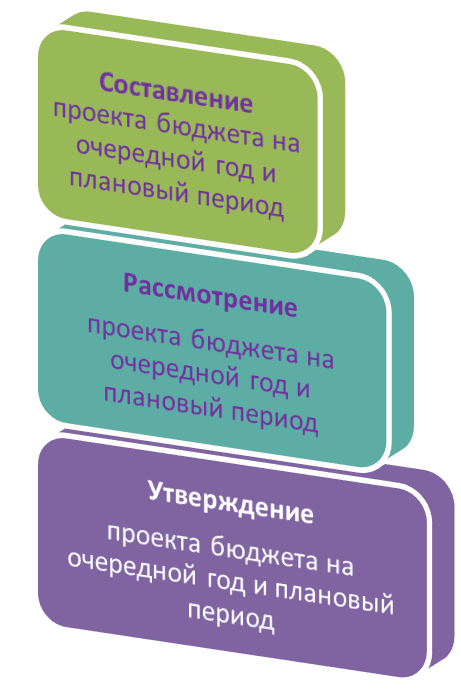 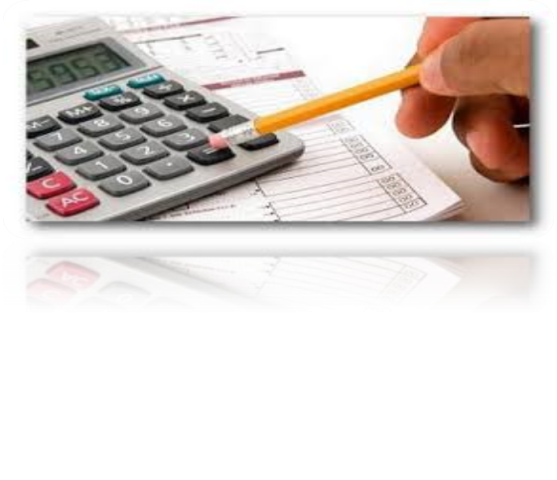 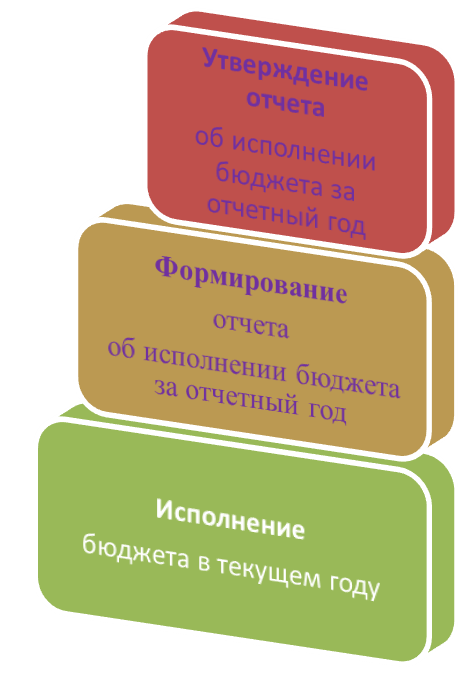 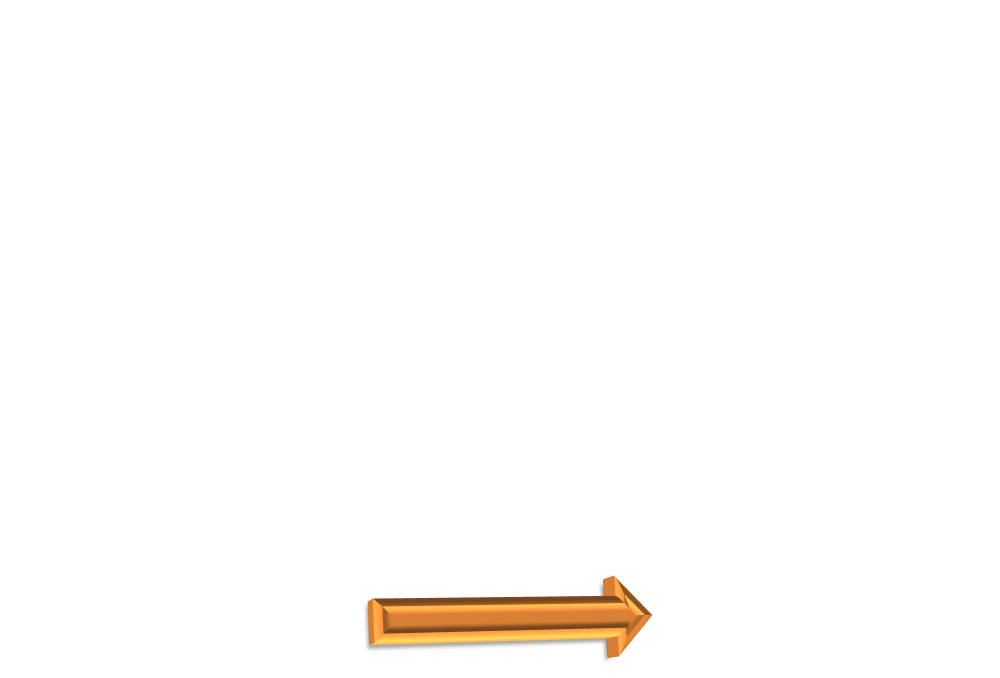 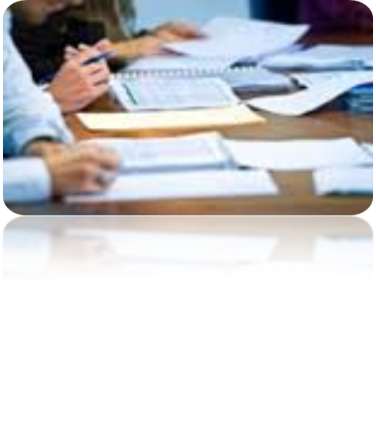 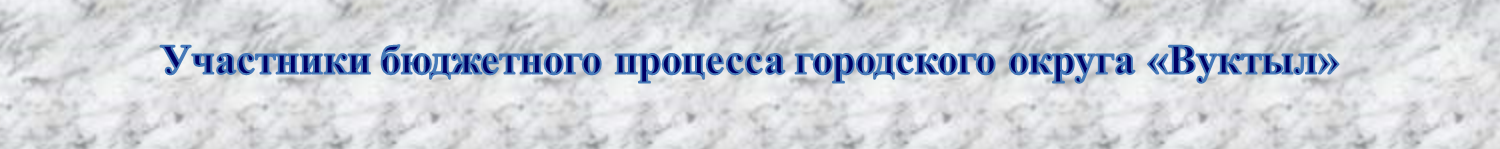 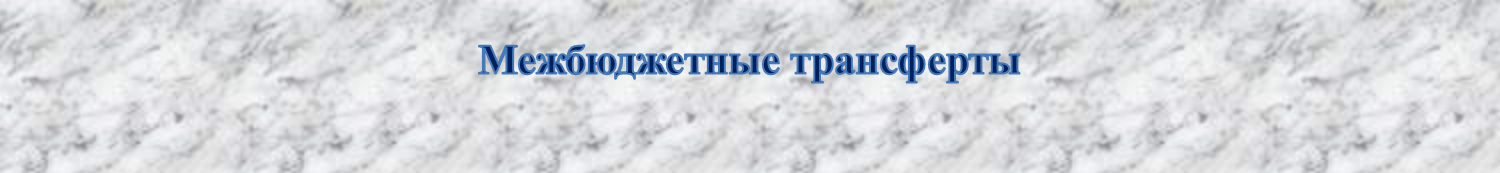 Межбюджетные трансферты – это денежные средства, перечисляемые из одного бюджета бюджетной системы Российской Федерации другому.
Дотации
предоставляются без определения конкретной цели 
(пример, отец дает своему ребенку деньги на личные расходы)
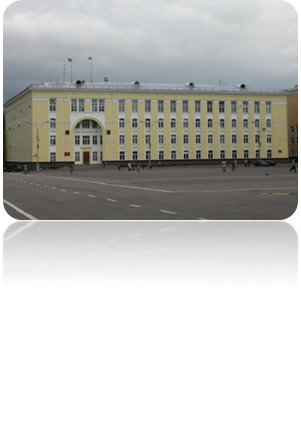 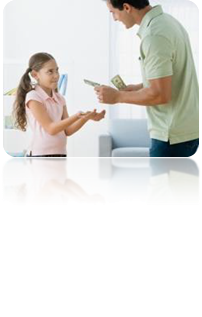 Субсидии
 предоставляются на условиях частичного софинансирования расходов (пример, отец добавляет денег ребенку для покупки игрушки)
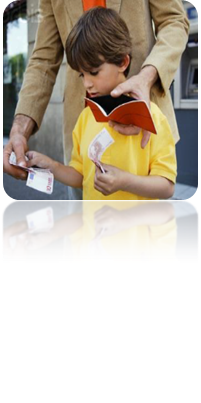 Бюджет 
МО ГО «Вуктыл»
Бюджет 
Республики Коми
Субвенции
 предоставляются на финансирование «переданных» полномочий субъекта 
(пример, ребенку дали деньги и поручили купить продукты)
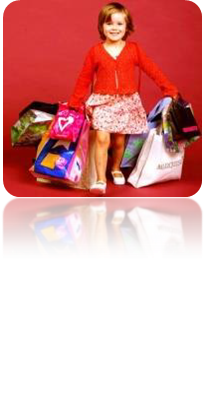 Иные межбюджетные трансферты –предоставляются в соответствии с принятыми нормативно-правовыми актами субъекта
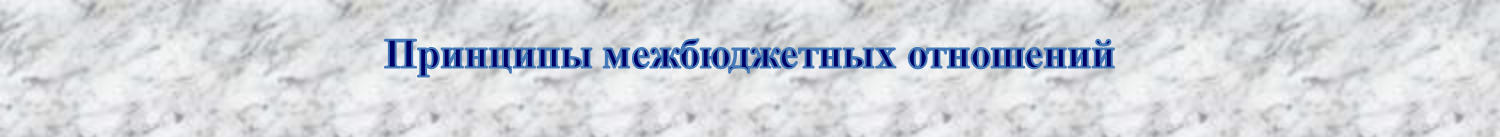 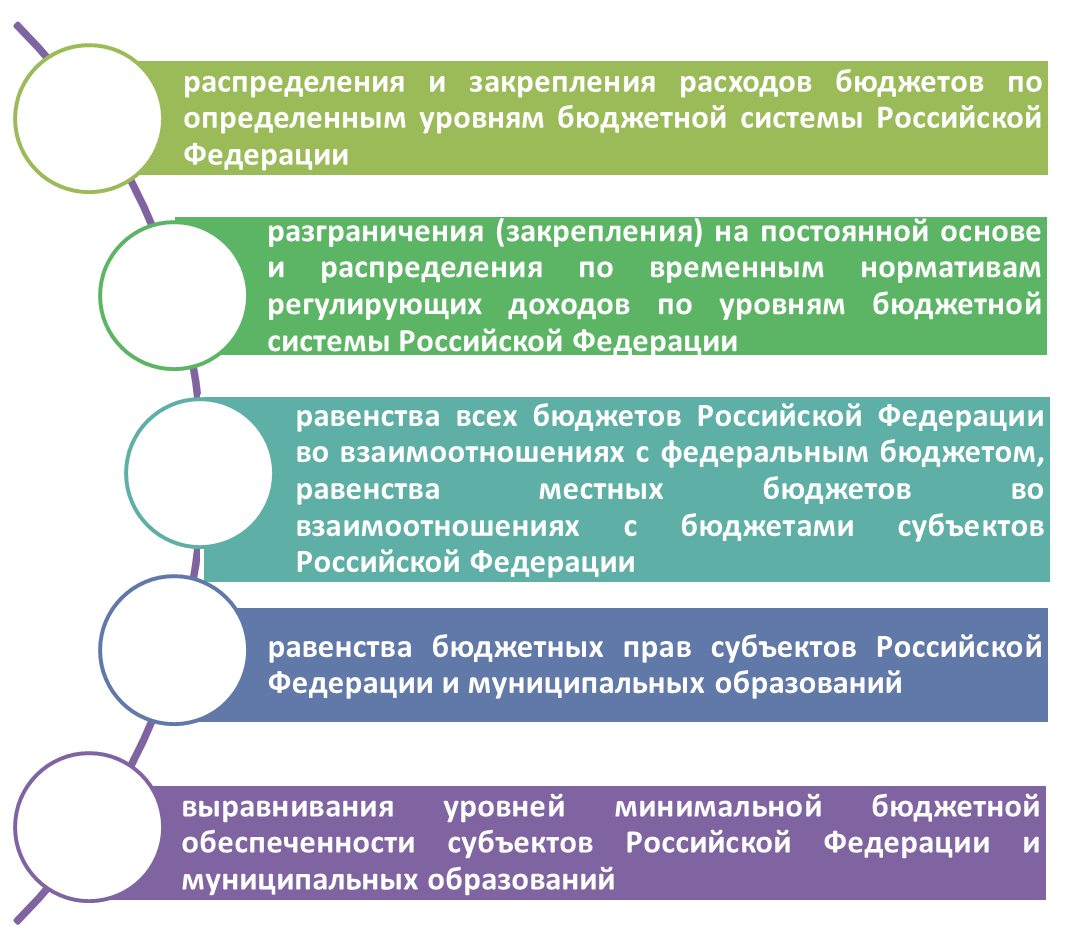 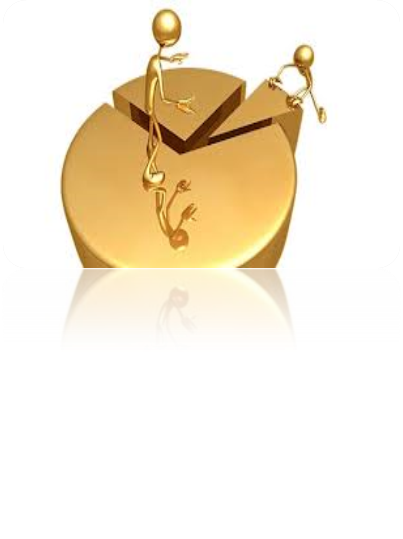 1
2
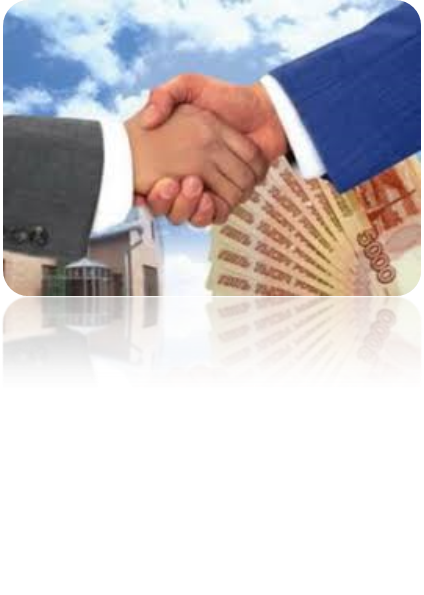 3
4
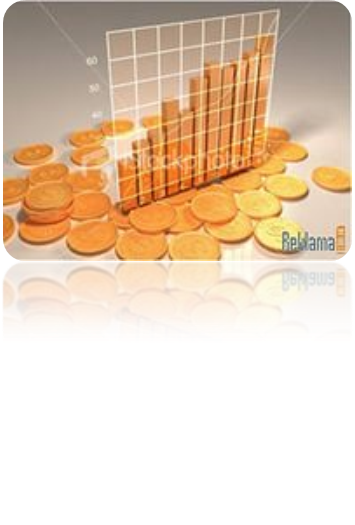 5
Социально - значимые решения
2021 – 2022 годы
Бюджет МО ГО «Вуктыл» на 2022 год как и в 2021 году направлен на исполнение социально значимых расходных обязательств,  в том числе выполнение задач, поставленных майскими указами Президента РФ, индексацию расходов на оплату труда работникам бюджетной сферы, на которых не распространяются майские указы Президента РФ, оптимизацию неэффективных расходов, перераспределение бюджетных средств на реализацию приоритетных задач.
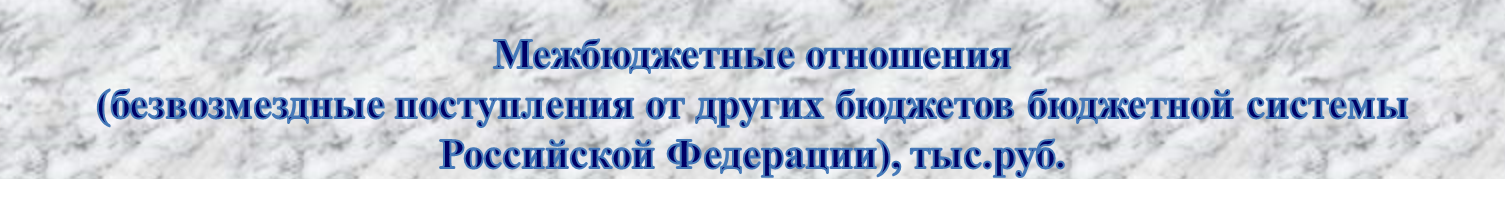 Всего 325 456,8
Всего 312 792,7
Всего 356 357,8
Основные характеристики бюджета МО ГО «Вуктыл», руб.
Динамика доходов и расходов бюджета МО ГО «Вуктыл», тыс. руб.
Структура доходной части бюджета МО ГО «Вуктыл», тыс. руб.
Динамика доходов бюджета МО ГО «Вуктыл», тыс.руб.
Структура и динамика налоговых и неналоговых доходов бюджета МО ГО «Вуктыл», тыс. руб.
Структура безвозмездных поступлений бюджета МО ГО «Вуктыл», тыс.руб.
Безвозмездные поступления
 бюджета
 МО ГО «Вуктыл»
Безвозмездные поступления от других бюджетов
 бюджетной системы РФ
Прочие безвозмездные поступления
В  бюджете МО ГО «Вуктыл»
 на плановый период  2023 и 2024 годах поступление прочих 
безвозмездных поступлений 
не запланировано
Структура межбюджетных трансфертов бюджета МО ГО «Вуктыл», тыс.руб.
Структура межбюджетных трансфертов бюджета МО ГО «Вуктыл», тыс.руб.
Программный бюджет МО ГО «Вуктыл»
Структура расходной части бюджета  МО ГО «Вуктыл», %
Структура расходной части бюджета  МО ГО «Вуктыл», %
Расходы бюджета  МО ГО «Вуктыл» в разрезе разделов, подразделов, руб.
Бюджет МО ГО «Вуктыл» социально-направленный, расходы на социальную сферу составляют в 2022 году 400 695,9 тыс. руб. или 65,3 %, в 2023 году 393 379,0 тыс. руб. или 65,7% и в 2024 году 380 908,4 тыс. руб. или 64,2%.
Расходы бюджета  МО ГО «Вуктыл» 
в разрезе разделов, подразделов, руб.
Расходы бюджета  МО ГО «Вуктыл» по видам расходов, тыс.руб.
Источники финансирования дефицита бюджета  МО ГО «Вуктыл», руб.
Расходы бюджета МО ГО «Вуктыл» в расчете на 1 жителя 
                   по основным сферам деятельности на 2022 год, тыс.руб.
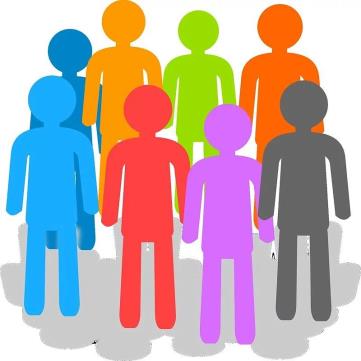 Расходы в расчете на одного воспитанника, обучающегося за счет средств бюджета МО ГО «Вуктыл» на 2022 год, тыс.руб.
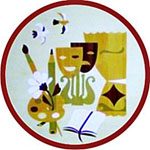 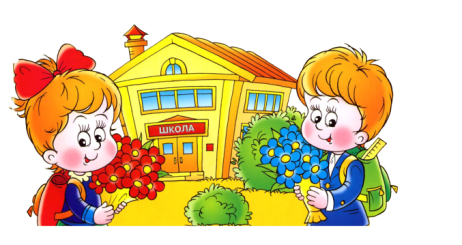 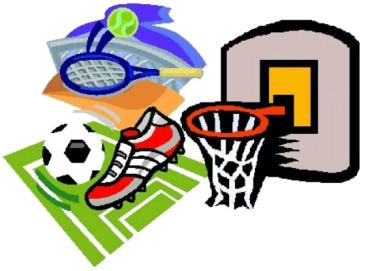 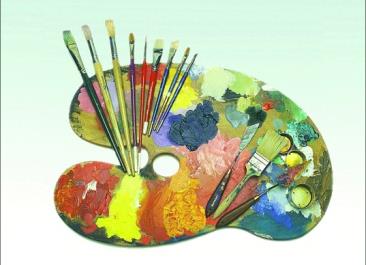 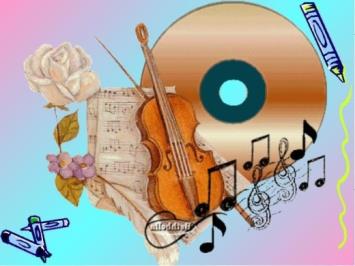 Расходы бюджета МО ГО «Вуктыл» с учетом интересов целевых групп граждан и организаций
Муниципальная программа «Развитие образования», руб.
Муниципальная программа «Развитие образования»
Цель муниципальной программы - повышение доступности, качества и эффективности системы образования городского округа «Вуктыл» с учетом потребностей граждан, общества, муниципального образования городского округа «Вуктыл». 
Задачи муниципальной программы: 1)  Обеспечение доступности  и   улучшения качества   образовательных услуг,  соответствующих  требованиям  и потребностям граждан;  2)  создание условий для обеспечения гражданского, духовного, культурного становления и самореализации детей и молодежи, включение их в социально активные формы деятельности; 3)  улучшение технического состояния зданий и помещений образовательных  учреждений;  4)  обеспечение реализации подпрограмм, основных мероприятий муниципальной программы в соответствии с установленными сроками и задачами. 
В ГО «Вуктыл» осуществляют деятельность  10 учреждений, из них: 5 дошкольных учреждений, 3 общеобразовательных учреждения, 1 учреждение дополнительного образования. Уполномоченным органом по обеспечению деятельности указанных учреждений является  УО администрации ГО «Вуктыл».
Основные целевые индикаторами  муниципальной программы
Доля расходов на реализацию программы в расходах бюджета, %
Муниципальная программа «Развитие культуры», руб.
В городском округе «Вуктыл» осуществляют свою деятельность 4 учреждения культуры (ДМШ, ДХШ, ВЦБ, КСК).  Обеспечение реализации программы осуществляет администрация ГО «Вуктыл». Расходы на реализацию муниципальной программы составляют:
Муниципальная программа «Развитие культуры», руб.
Цель муниципальной программы - обеспечение развития в сфере  культуры на уровне, обеспечивающем требования государства и населения, создание условий для повышения качества жизни населения в сфере культуры, создание условий для повышения доступности, сохранности объектов культуры. 
Задачи муниципальной программы:
1) Развитие культурного потенциала муниципального образования городского округа «Вуктыл»;
2) сохранение и развитие национальных культур народов, проживающих на территории городского округа «Вуктыл», укрепление их духовной общности;
3) улучшение технического состояния зданий и помещений  учреждений культуры.
Основные целевые индикаторы муниципальной программы
Доля расходов на реализацию программы в расходах бюджета, %
Муниципальная программа 
«Развитие физической культуры и спорта», руб.
В городском округе «Вуктыл» осуществляют свою деятельность 1  учреждение дополнительного образования – КДЮСШ.  Ответственный исполнитель муниципальной программы – администрация городского округа «Вуктыл»,  соисполнителем программы является Управление образования администрации ГО «Вуктыл».
    Расходы на реализацию составляют:
Муниципальная программа 
«Развитие физической культуры и спорта»
Задачи муниципальной программы:
1. Повышение мотивации граждан к регулярным занятиям физической культурой и спортом и ведению здорового образа жизни.
2. Создание эффективной системы подготовки спортивного резерва.
3. Улучшение технического состояния учреждений и объектов сферы физической культуры и спорта.

Цель муниципальной программы - повышение уровня физической культуры населения.
Основные целевые индикаторы муниципальной программы
Доля расходов на реализацию программы в расходах бюджета, %
Муниципальная программа 
«Безопасность жизнедеятельности населения», руб.
Муниципальная программа 
«Безопасность жизнедеятельности населения», руб.
Цель муниципальной программы - повышение уровня безопасности жизнедеятельности населения муниципального образования городского  округа «Вуктыл».
Задачи муниципальной программы:
1. Снижение рисков возникновения чрезвычайных ситуаций  природного и техногенного характера, повышение эффективности системы управления в чрезвычайных ситуациях различного характера.
2. Предотвращение пожаров и гибели людей на объектах муниципальной собственности городского округа «Вуктыл» за счет повышения пожарной безопасности зданий и сооружений
Основные целевые индикаторы муниципальной программы
Доля расходов на реализацию программы в расходах бюджета, %
Муниципальная программа «Развитие экономики», руб.
Цель муниципальной программы - Создание благоприятных условий для развития  экономики   ГО «Вуктыл»
Задачи муниципальной программы:
1. Создание условий для развития малого и среднего предпринимательства ГО «Вуктыл»; 2. создание условий для сохранения и развития сельского хозяйства, регулирование рынка пищевой продукции на территории ГО «Вуктыл»; 3. формирование туристского комплекса, интегрированного в экономику  и удовлетворяющего потребности жителей и гостей  ГО «Вуктыл» в отдыхе; 4. функционирование комплексной системы стратегического планирования ГО «Вуктыл»; 5. создание условий для повышения инвестиционной привлекательности ГО «Вуктыл» и инвестиционной активности на территории ГО «Вуктыл»; 6. развитие конкурентной среды в ГО «Вуктыл»
Доля расходов на реализацию программы 
в расходах бюджета, %
Муниципальная программа 
            «Развитие транспортной системы»
Цель муниципальной программы 
Обеспечение потребностей населения и экономики городского округа «Вуктыл» в качественных, доступных и безопасных транспортных услугах
Задачи муниципальной программы:
1. Развитие транспортной инфраструктуры на территории городского округа «Вуктыл», обеспечение устойчивого функционирования  улично – дорожной сети, зимних автомобильных дорог и ледовых переправ.
2. Создание условий для предоставления транспортных услуг и организация транспортного обслуживания населения на территории городского округа «Вуктыл».
3. Снижение количества лиц, погибших в результате дорожно-транспортных происшествий
Доля расходов на реализацию программы в расходах бюджета, %
руб.
Муниципальная программа 
            «Развитие транспортной системы», руб.
Основные целевые индикаторы и показатели МП
Муниципальный дорожный фонд, тыс.руб.
Всего предусмотрено
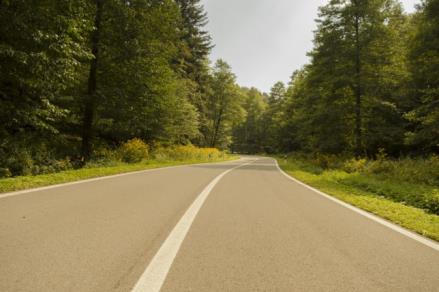 Муниципальная программа 
            «Социальная защита населения», руб.
Муниципальная программа 
            «Социальное развитие и защита населения»
Цель муниципальной программы - Повышение социальной защищенности граждан
Задачи муниципальной программы:
1. Создание условий для повышения удовлетворения потребностей на­селения в жилье.
2. Формирование социально-экономических условий для осуществле­ния мер по поддержанию уровня жизни граждан старшего поколения, инвалидов, граждан и семей, оказавшихся в трудной жизненной ситуа­ции.
3. Содействие занятости населения.
4. Улучшение состояния здоровья населения городского округа «Вуктыл».
5. Создание условий для беспрепятственного доступа к приоритетным объектам и услугам в приоритетных сферах жизнедеятельности инва­лидов (инвалидов – колясочников, детей-инвалидов) и других маломо­бильных групп населения.
6. Развитие социально ориентированных некоммерческих организаций, деятельность которых направлена на решение социальных проблем
Основные целевые индикаторы и показатели МП
Доля расходов на реализацию программы 
в расходах бюджета, %
Муниципальная программа 
            «Муниципальное управление», руб.
Муниципальная программа 
            «Муниципальное управление»
Цель муниципальной программы - Совершенствование муниципального управления городского округа «Вуктыл»
Задачи муниципальной программы:
1. Повышение открытости и прозрачности деятельности органов местного самоуправления городского округа «Вуктыл».
2. Формирование компактного, высокопрофессионального, оптимально сбалансированного и эффективного аппарата органов местного самоуправления городского округа «Вуктыл».
3. Повышение эффективности и результативности деятельности органов местного самоуправления  муниципального образования городского округа «Вуктыл».
Основные целевые индикаторы и показатели МП
Доля расходов на реализацию 
программы в расходах бюджета, %
Муниципальная программа 
            «Развитие строительства и жилищно-коммунального комплекса, энергосбережение и повышение энергоэффективности», руб.
Муниципальная программа 
            «Развитие строительства и жилищно-коммунального комплекса, энергосбережение и повышение энергоэффективности»
Цель муниципальной программы - Повышение качества и надежности предоставления жилищно-коммунальных и бытовых услуг, стимулирование энергосбережения и повышения энергетической эффективности, активизация процессов строительства и обновления коммунальной инфраструктуры в городском округе «Вуктыл».
Задачи муниципальной программы:
1. Повышение качества и надежности предоставления жилищно-коммунальных и бытовых услуг.
2. Создание комфортных условий гражданам, проживающим на селе, создание условий для активизации процессов обновления коммунальной инфраструктуры.
Основные целевые индикаторы и показатели программы
Доля расходов на реализацию программы 
в расходах бюджета, %
Муниципальная программа 
            «Управление муниципальным имуществом», руб.
Доля расходов на реализацию программы в расходах бюджета, %
Муниципальная программа 
            «Управление муниципальным имуществом»
Цель муниципальной программы:  Эффективное управление муниципальным имуществом
Задачи муниципальной программы:
1. Совершенствование системы учета муниципального имущества, оптимизация его состава и структуры.
2. Обеспечение эффективности использования и распоряжения муниципальным имуществом.
Основные целевые  индикаторы и показатели МП
Муниципальная программа 
            «Управление муниципальными финансами и муниципальным долгом городского округа «Вуктыл», руб.
Цель муниципальной программы - обеспечение устойчивости и сбалансированности бюджета муниципального образования городского округа «Вуктыл».
Задачи муниципальной программы:
1. Повышение эффективности управления муниципальными финансами в городском округе «Вуктыл».
2. Обеспечение сбалансированности бюджетной системы городского округа «Вуктыл».
3.Обеспечение реализации подпрограмм, основных мероприятий и мероприятий программы в соответствии с установленными сроками и задачами.
Доля расходов на реализацию программы 
в расходах бюджета, %
Муниципальная программа 
            «Управление муниципальными финансами и муниципальным долгом городского округа «Вуктыл»
Основные целевые индикаторы и показатели МП
Муниципальная программа 
            «Формирование современной городской среды», руб.
Цель муниципальной программы 
Повышение уровня благоустройства территории городского округа «Вуктыл»
Задачи муниципальной программы:
1.Повышение уровня благоустройства дворовых и особо посещаемых муниципальных территорий городского округа «Вуктыл».
2.Внедрение единых подходов и современных механизмов реализации проектов благоустройства
Доля расходов на реализацию программы 
в расходах бюджета, %
Муниципальная программа 
            «Формирование современной городской среды»
Основные целевые индикаторы и показатели МП
Муниципальная программа 
            «Обеспечение охраны общественного порядка  
         и профилактики правонарушений», руб.
Доля расходов на реализацию программы 
в расходах бюджета, %
Муниципальная программа 
            «Обеспечение охраны общественного порядка  и профилактики правонарушений»
Цель муниципальной программы 
Обеспечение безопасности населения городского округа «Вуктыл» от угроз криминогенного характера
Задачи муниципальной программы:
1. Профилактика правонарушений на территории городского округа «Вуктыл».
2.Совершенствование муниципальной составляющей общегосударственной системы противодействия терроризму по предупреждению терроризма и экстремизма, минимизации их последствий в целях защиты прав  личности, общества и государства от террористических актов и иных проявлений терроризма и экстремизма
Основные целевые индикаторы и показатели МП
Непрограммные направления деятельности, руб.
Доля расходов по непрограммным направлениям деятельности 
в расходах бюджета, %
Инвестиционные проекты, тыс. руб.
Бюджетные инвестиции в объекты капитального строительства
Доля в общем объеме расходов, %
Ведомственная структура расходов бюджета МО ГО «Вуктыл»
2022 год, тыс.руб.
Среднемесячная заработная плата отдельных категорий работников бюджетной сферы в МО ГО «Вуктыл», тыс.руб.
Исполнение Указа Президента РФ № 597 от 07 мая 2012 г. 
«О мероприятиях по реализации государственной социальной политики»
Соотношение среднемесячной заработной платы отдельных категорий работников бюджетной сферы в МО ГО «Вуктыл», %
Информация об основных бюджетных рисках, увеличение доходов и оптимизация расходов бюджета МО ГО «Вуктыл»
Мероприятия по увеличению 
доходов
Бюджетные риски
Оптимизация расходов
Информация о муниципальном образовании ГО «Вуктыл»
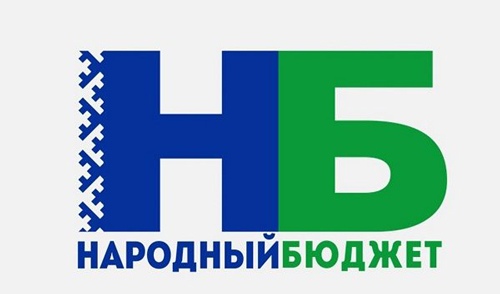 Региональный проект «Народный бюджет» 
планируемый на 2022 год, руб.
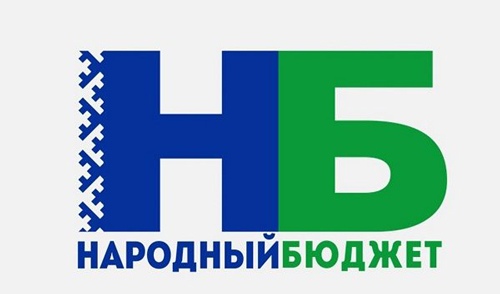 Региональный проект «Народный бюджет» 
планируемый на 2022 год, руб.
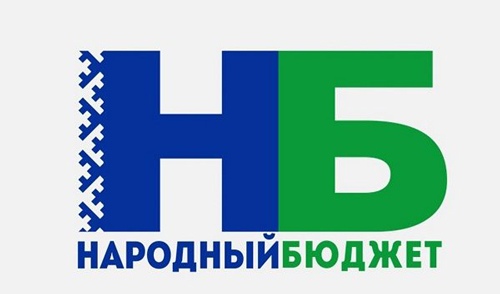 Направление расходов 
региональный проект «Народный бюджет» 
на 2021 - 2022 годы, тыс. руб.
шт.
Денежные средства необходимые 
для реализации 
«Народных бюджетов»
+ 17 757,10
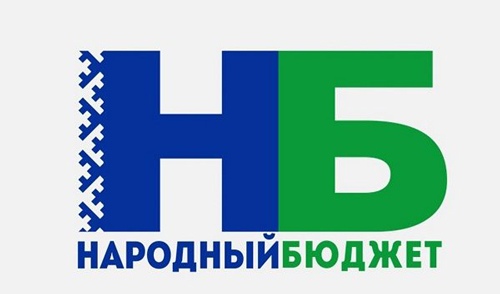 Реализация регионального проекта «Народный бюджет»
 за 2021 год (исполнение),  руб.
«Обустройство дороги к кладбищу в п.Лемтыбож»
«Хоровод дружбы» Центра национальных культур г. Вуктыл»
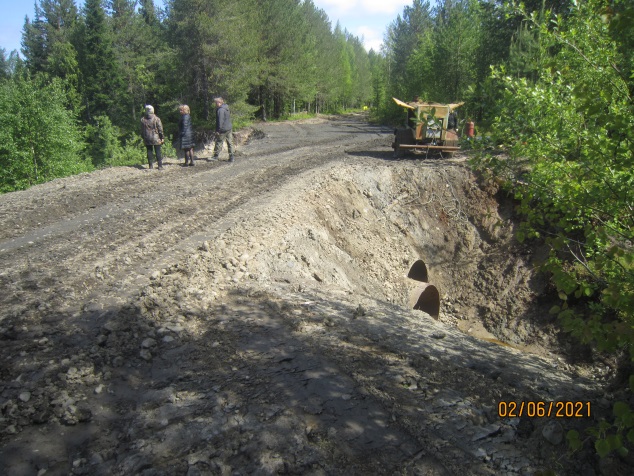 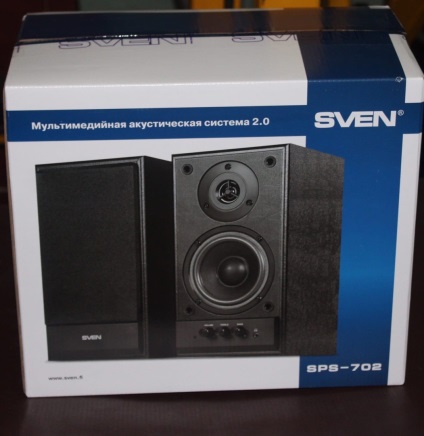 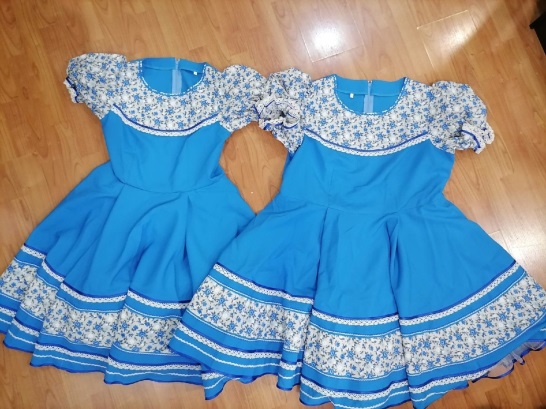 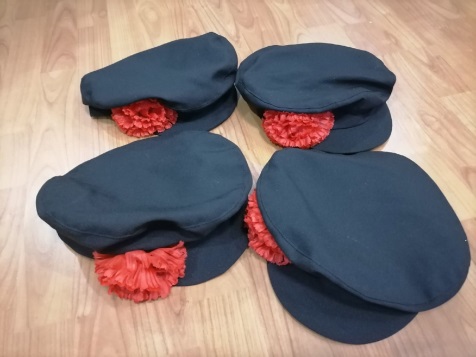 Было
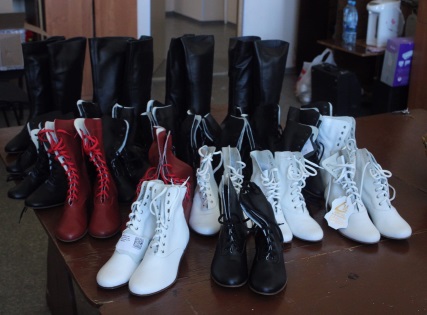 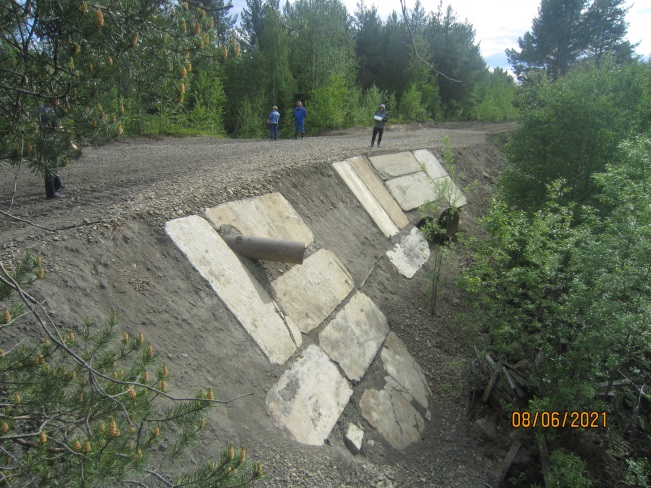 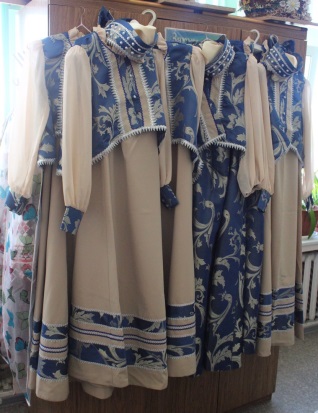 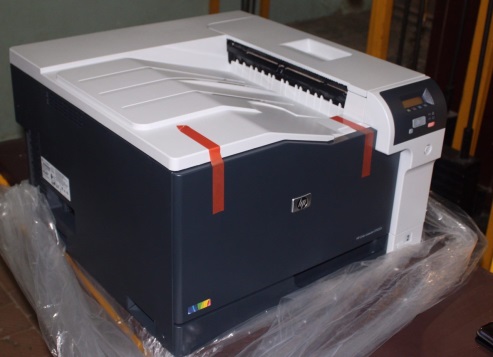 Стало
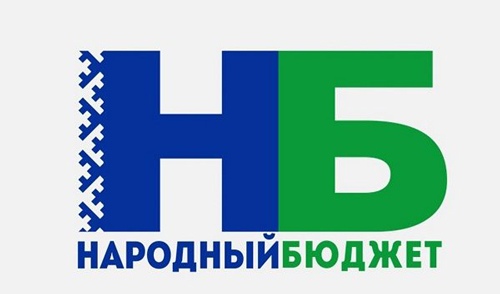 Реализация регионального проекта «Народный бюджет»
 за 2021 год (исполнение),  руб.
«Благоустройство «Визит центра» г. Вуктыл»
«Объект культуры — культурный объект» п.Лемтыбож
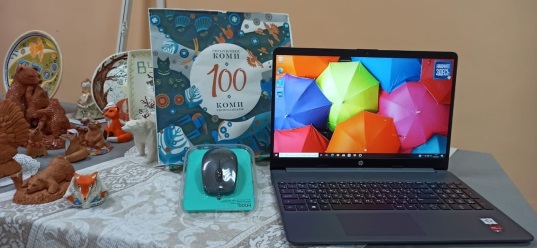 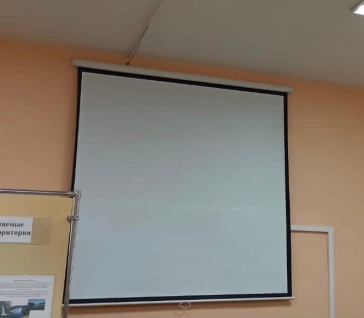 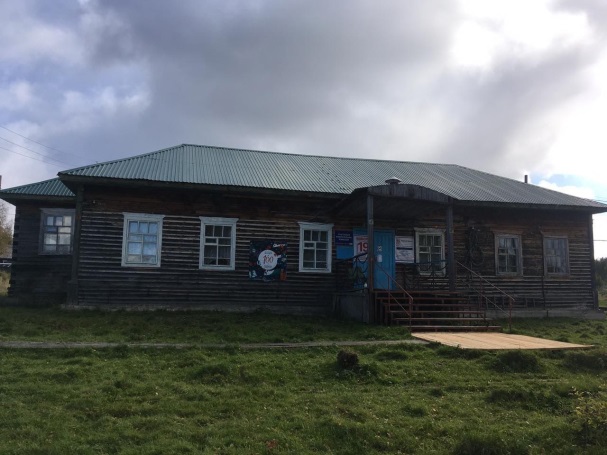 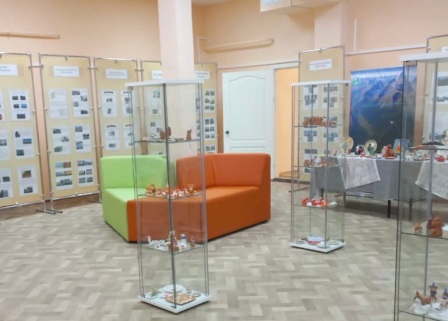 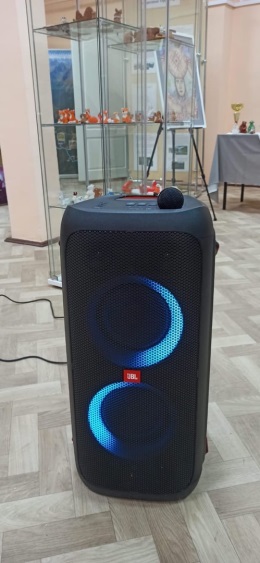 Строительство пешеходного тротуара  (на участке «верхний и нижний поселок»)  п.Шердино
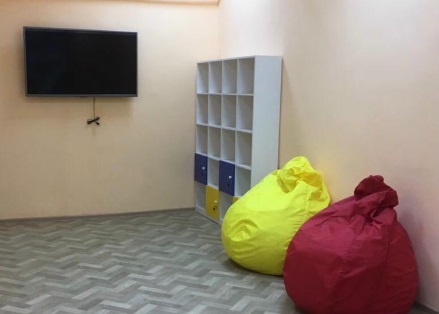 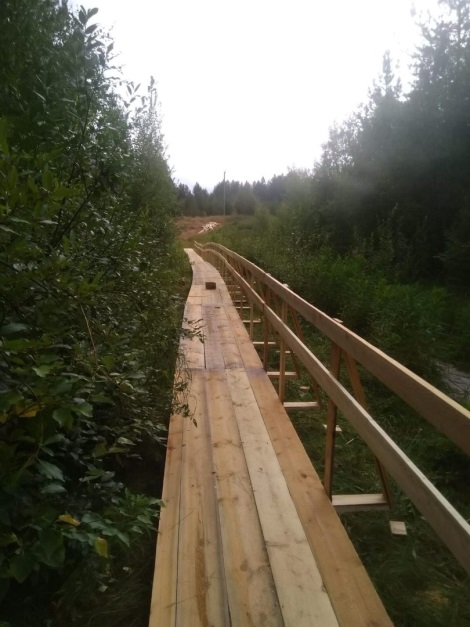 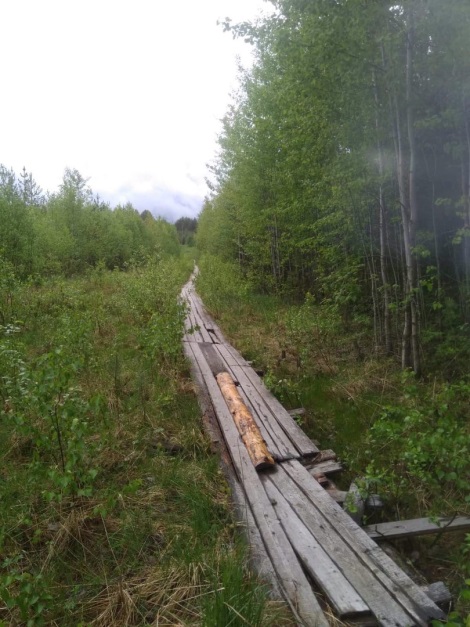 Стало
Было
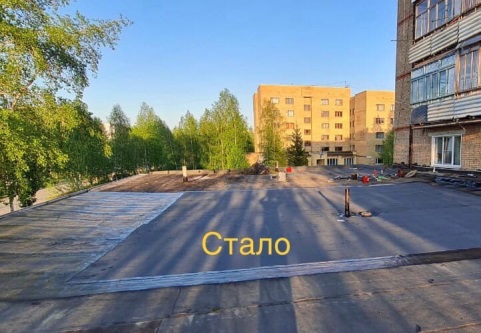 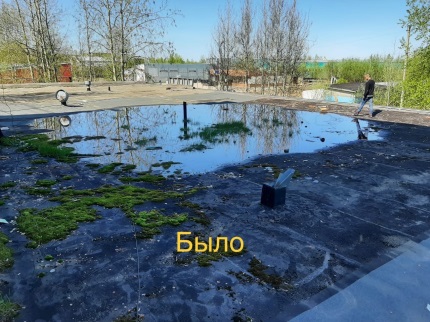 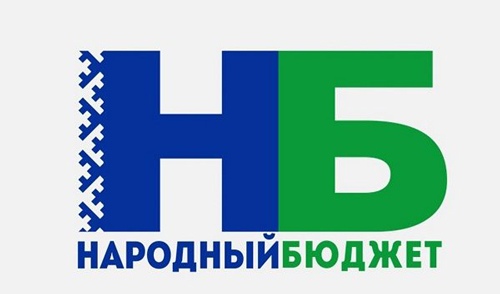 Реализация регионального проекта «Народный бюджет»
 за 2020 год (исполнение),  руб.
«Ремонт улично - дорожной сети г.Вуктыл   «Участок по ул. Газовиков, д.1 - пр. Пионерский, д.13»
«Устройство пешеходной дорожки в районе  пр. Пионерский, д.9 - пр. Пионерский, д. 11 г.Вуктыл»
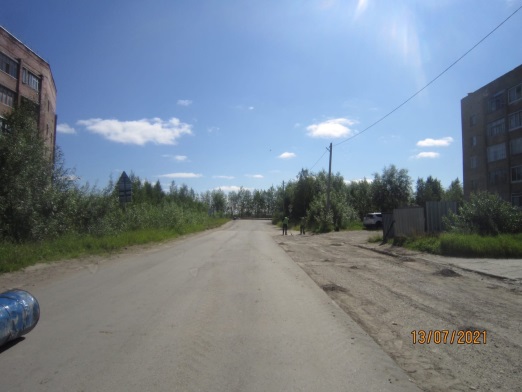 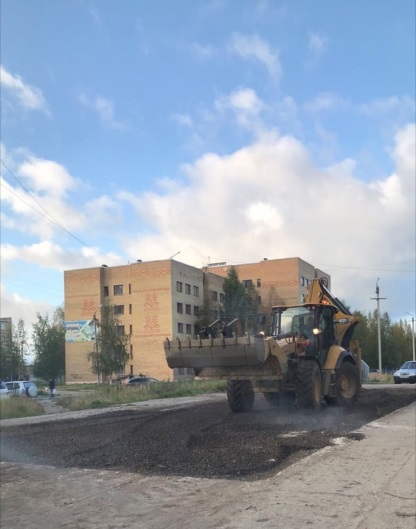 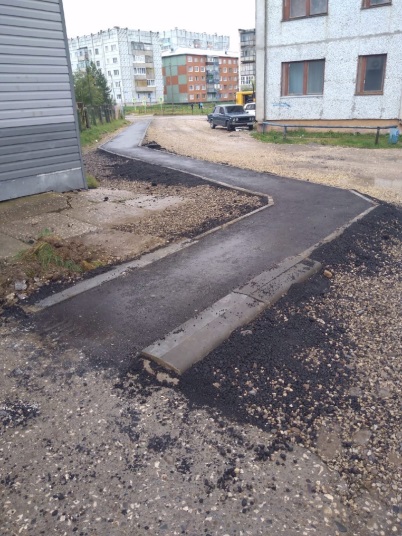 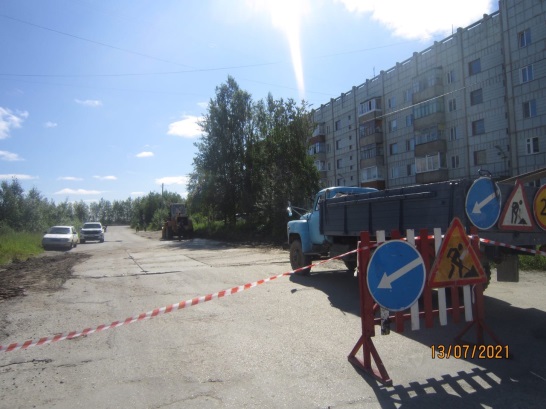 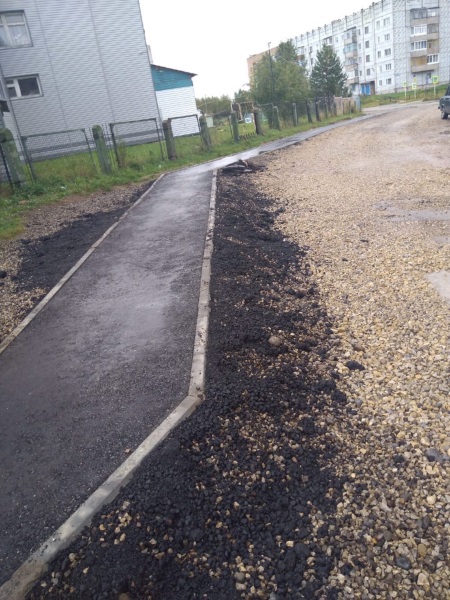 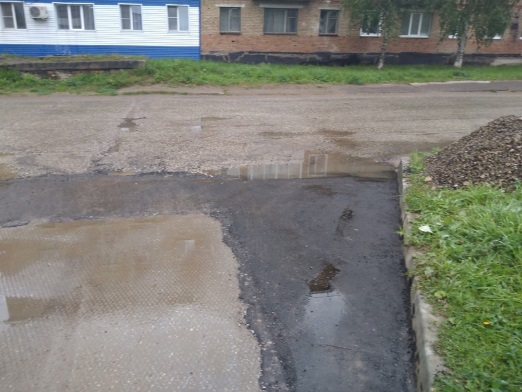 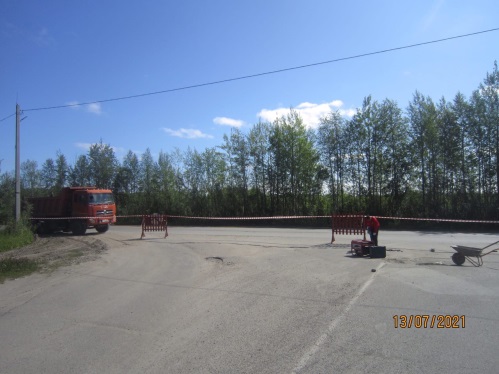 Контактная информация
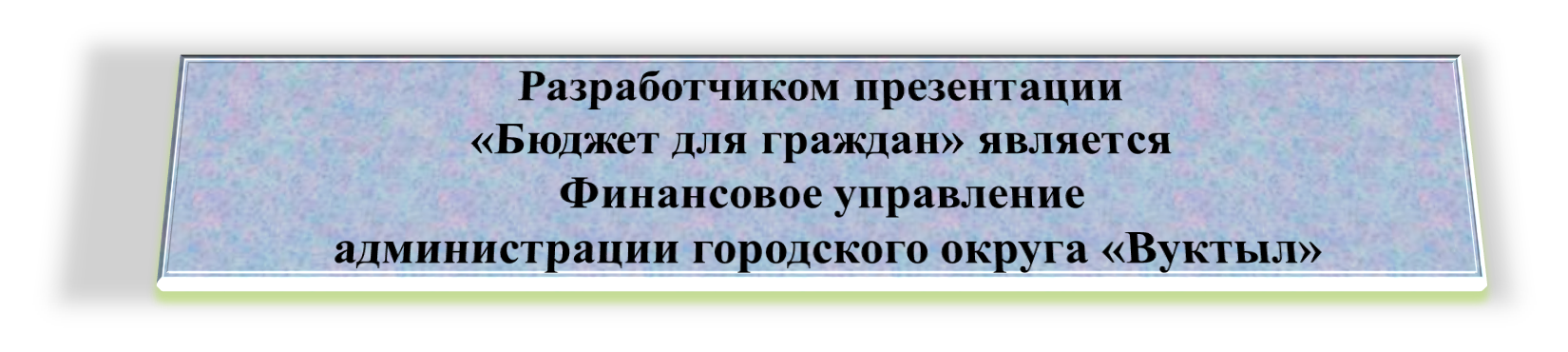 На сайте Финансового управления администрации городского округа «Вуктыл» во вкладке «Бюджет МО ГО «Вуктыл»  Вы можете ознакомится с информацией о бюджете МО ГО «Вуктыл», о времени и месте проведения публичных слушаний по бюджету МО ГО «Вуктыл».  В разделе «Обратная связь» Вы можете направить свои мнения и пожелания по «Бюджету для граждан» .